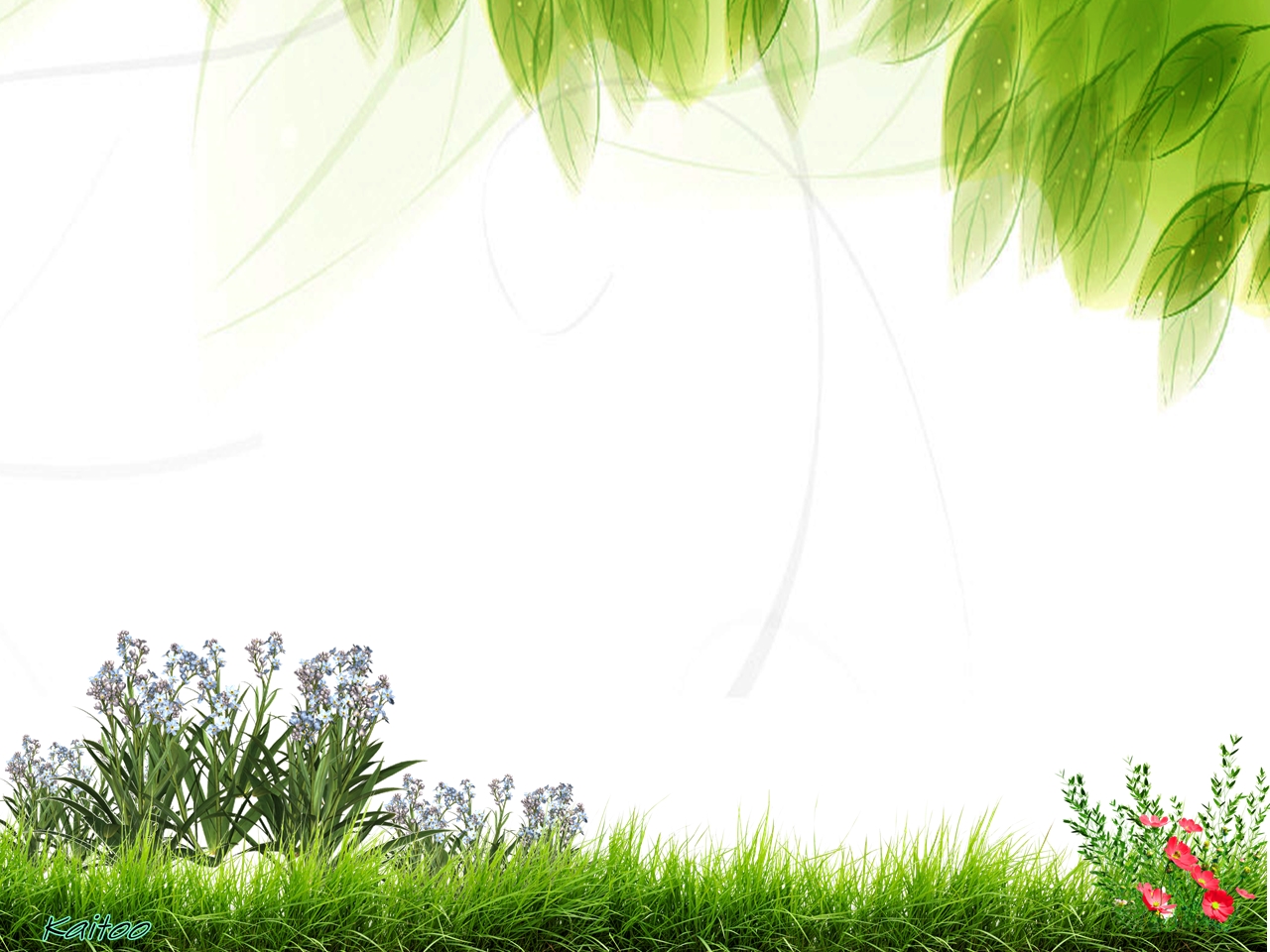 โครงการการจัดบริการด้านแพทย์แผนไทยเชิงรุกสู่ชุมชนแบบบูรณาการในเขตพื้นที่ตำบลห้วยพิชัยปี 2559
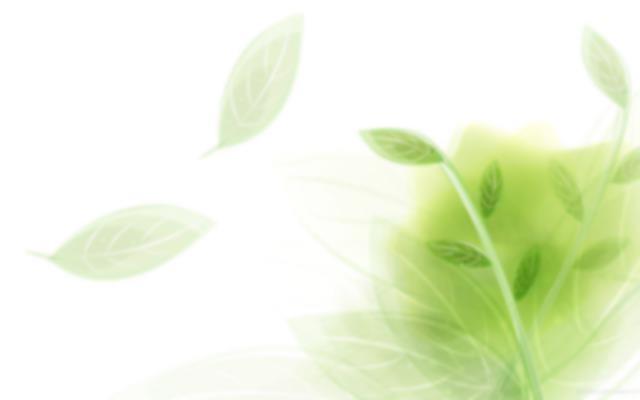 ผู้รับผิดชอบ
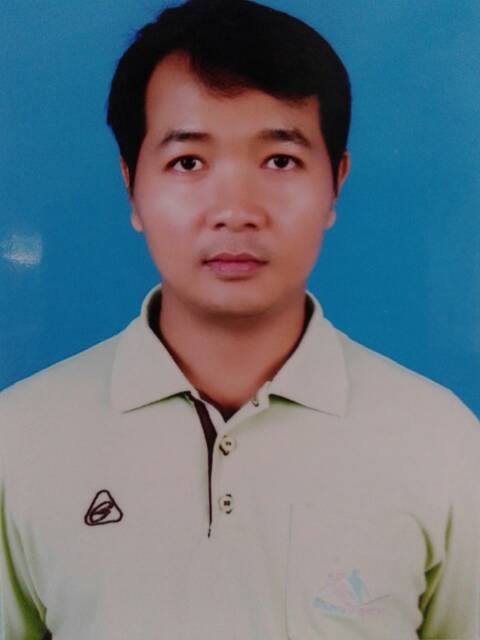 นายกฤษณ์ธวัช  ศรีจุดานุ
ตำแหน่ง  ผู้ช่วยแพทย์แผนไทย รพ.สต.บ้านสงาว
ที่อยู่ 197 ม. 8 บ้านโนนสวรรค์ ต.ห้วยพิชัย  อ.ปากชม   จ.เลย  
การศึกษา
- 2554 จบมัธยมศึกษาปีที่ 6 โรงเรียนปราสาทวิทยาคาร
- 2555 จบผู้ช่วยพยาบาลที่กรมการแพทย์ทหารเรือ
- 2555  จบผู้ช่วยแพทย์แผนไทย ที่กรมการแพทย์แผนไทย
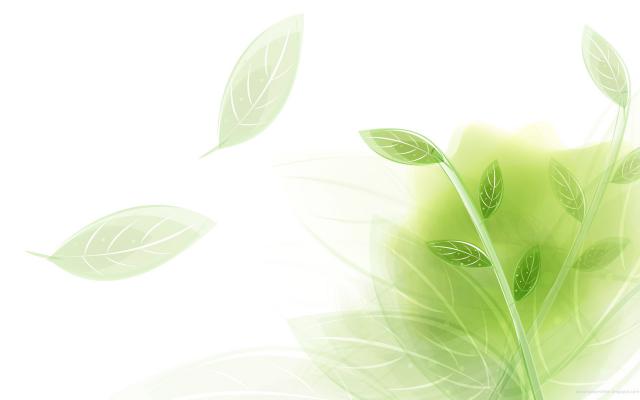 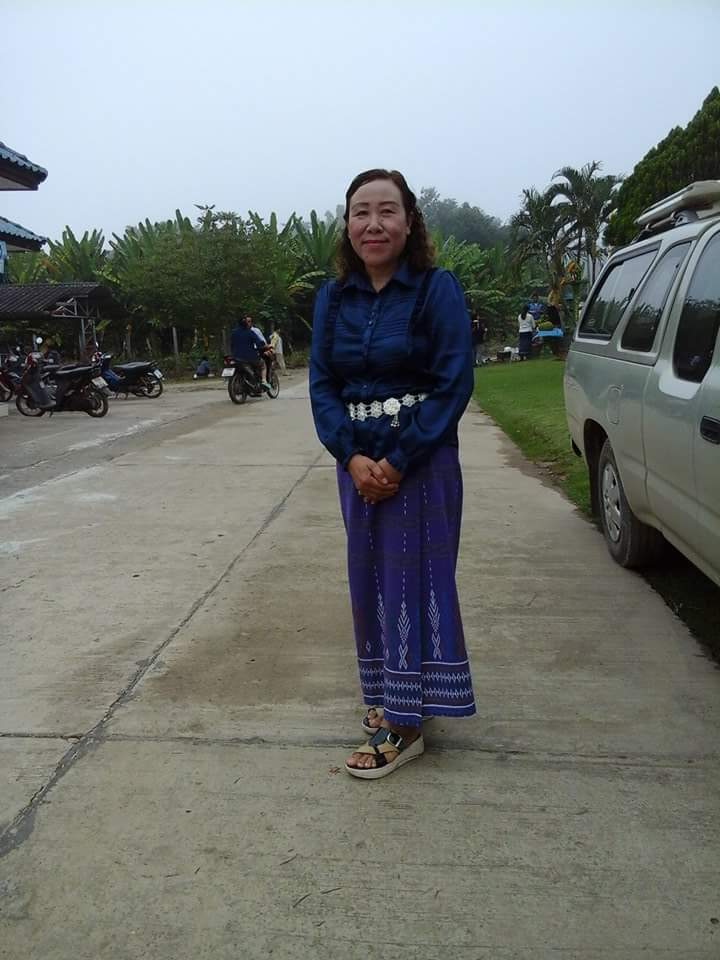 นางบุญปัน  แสนใจวุฒิ
ตำแหน่ง  ผู้ช่วยแพทย์แผนไทย รพ.สต.ห้วยพิชัย
ที่อยู่  225  ม. 1  ต.ห้วยพิชัย   อ.ปากชม  จ.เลย
การศึกษา
- 2552 จบผู้ช่วยแพทย์แผนไทยที่กรมการแพทย์แผนไทย 
- กำลังศึกษาอยู่ชั้นมัธยมศึกษาตอนปลาย ของการศึกษานอกโรงเรียน       
 อ.ปากชม  จ.เลย
การทำงาน
- เป็นอาสาสมัครสาธารณสุขประจำหมู่บ้าน ตั้งแต่ปี 2536 จนถึงปัจจุบัน
- เป็นผู้ช่วยแพทย์แผนไทย ณ โรงพยาบาลส่งเสริมสุขภาพตำบลห้วยพิชัย
ตั้งแต่ปี 2551  จนถึงปัจจุบัน
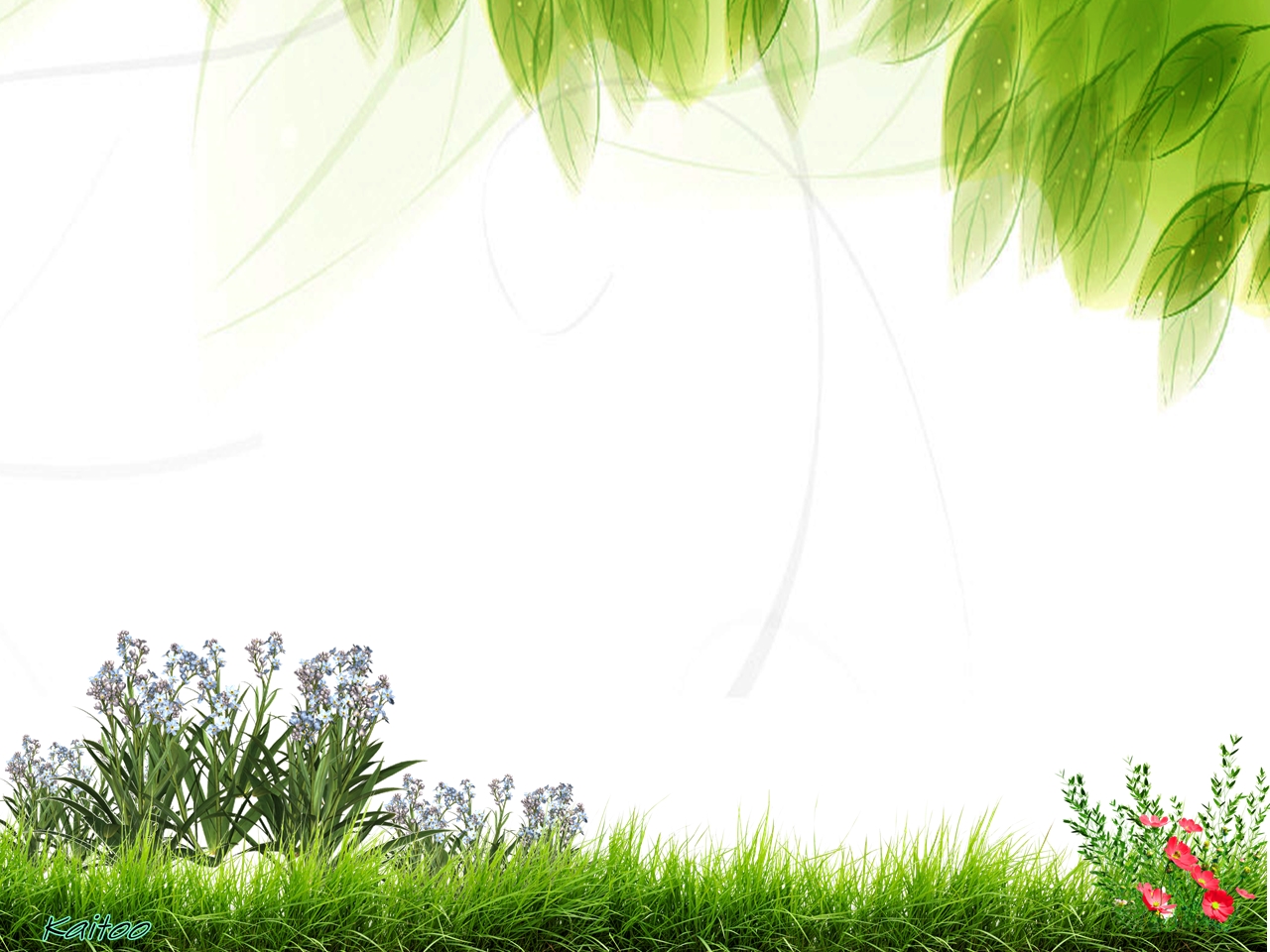 วัตถุประสงค์
1.เพื่อให้บริการและฟื้นฟูสมรรถภาพผู้พิการทางกายและการเคลื่อนไหวและผู้ป่วยอัมพฤกษ์ อัมพาต โดยผู้ช่วยแพทย์แผนไทย
2.เพื่อให้ญาติผู้พิการและผู้ป่วยอัมพฤกษ์ อัมพาต  มีความรู้และสามารถฟื้นฟูสมรรถภาพที่บ้านเองได้
3.เพื่อให้บริการผู้ป่วยเบาหวานที่ป่วยมากกว่า 5 ปี ไม่ให้ เกิดภาวะแทรกซ้อน
กลุ่มเป้าหมาย
ผู้พิการทางกายและการเคลื่อนไหวและญาติ	จำนวน  170  คน
ผู้ป่วยอัมพฤกษ์  อัมพาต  และญาติ		จำนวน  32    คน
ผู้ป่วยเบาหวานที่ป่วยมากกว่า 5 ปี 		จำนวน  310  คน
                                                           รวมทั้งหมด                  512  คน
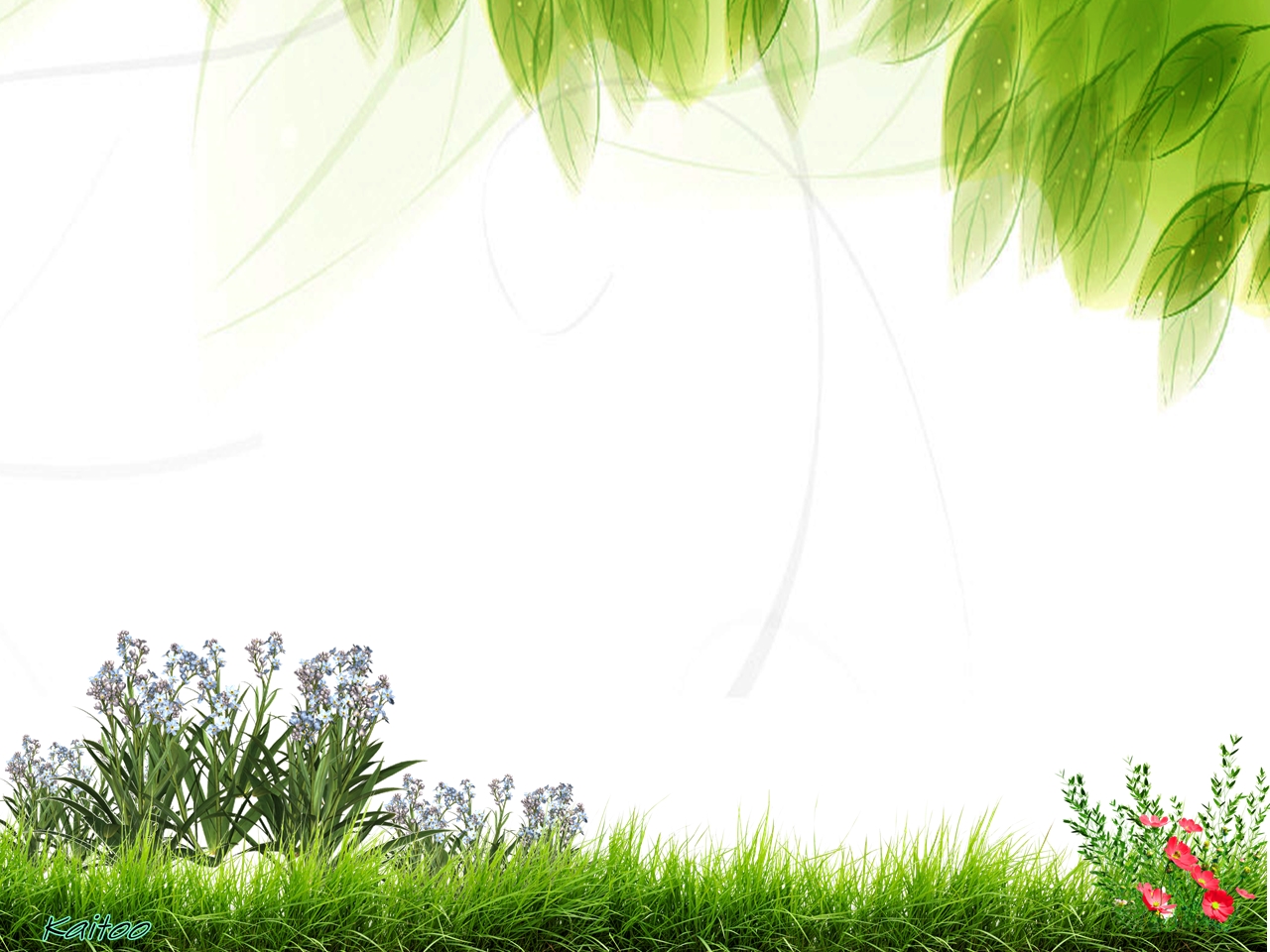 กิจกรรมในการดำเนินงาน
กิจกรรมในสถานบริการ
กิจกรรมในชุมชน
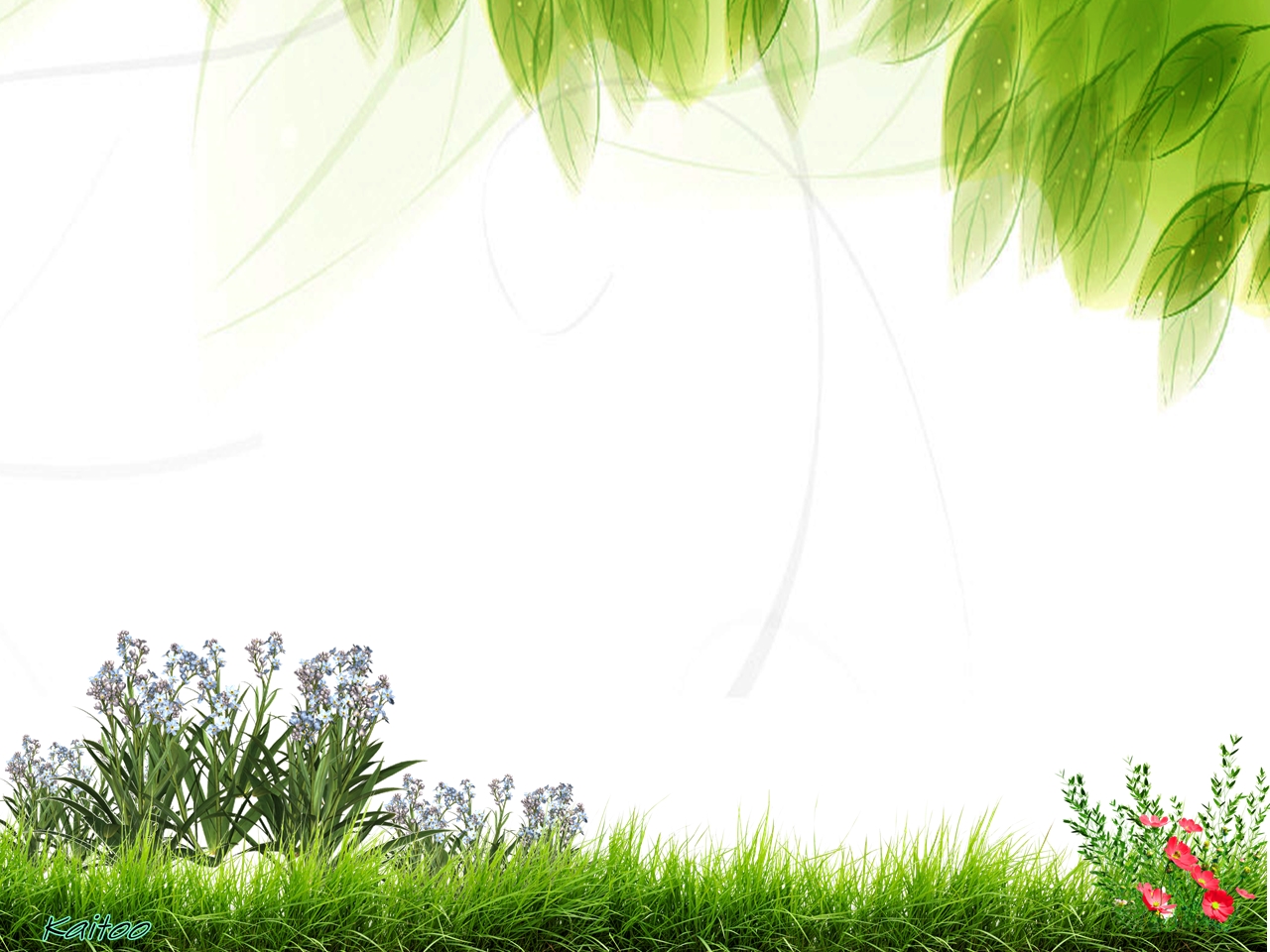 กิจกรรมในสถานบริการ
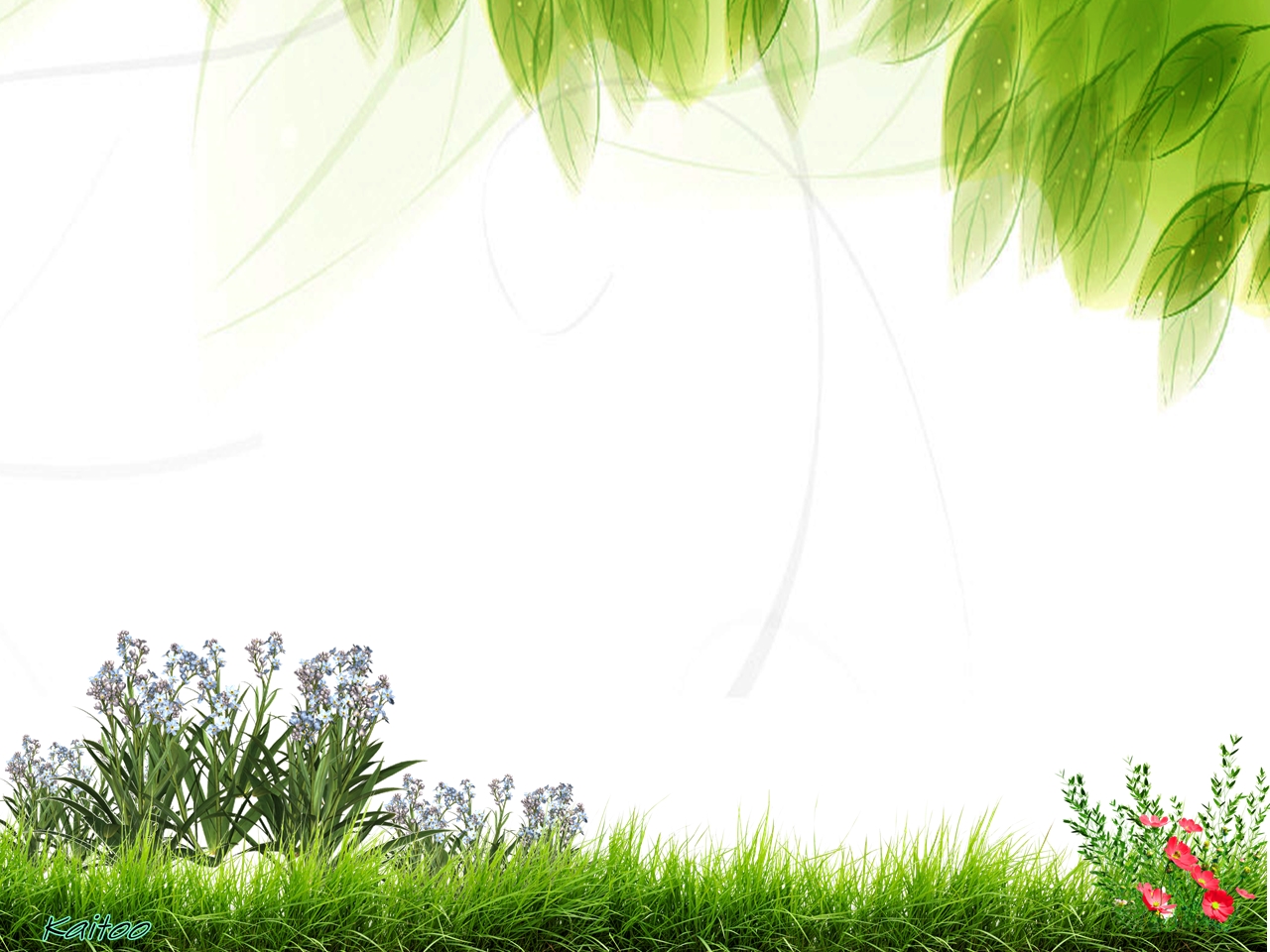 นวดตัวเพื่อการรักษาและฟื้นฟูสภาพในผู้ป่วยโรคเบาหวาน
ความดันโลหิตสูง
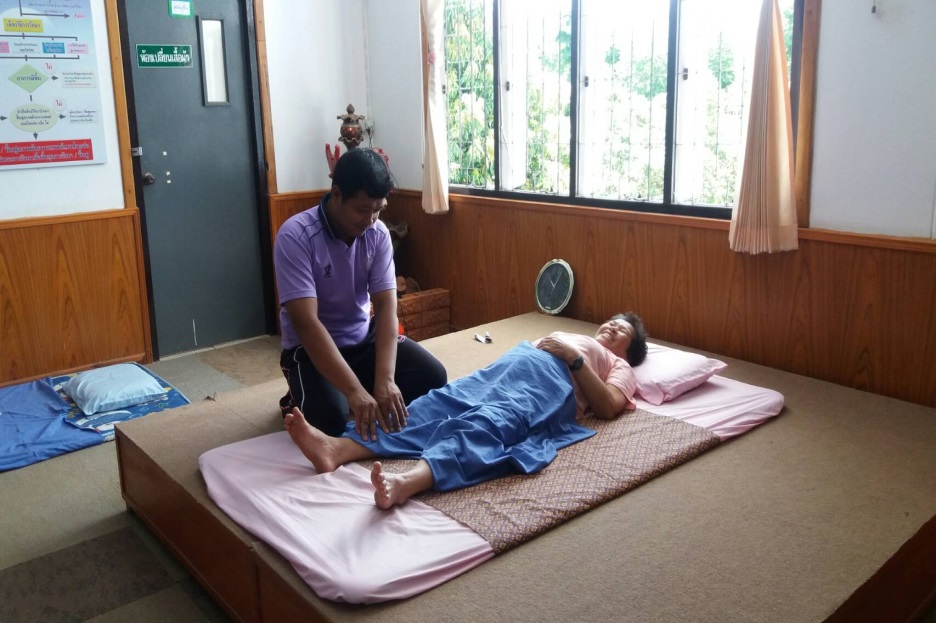 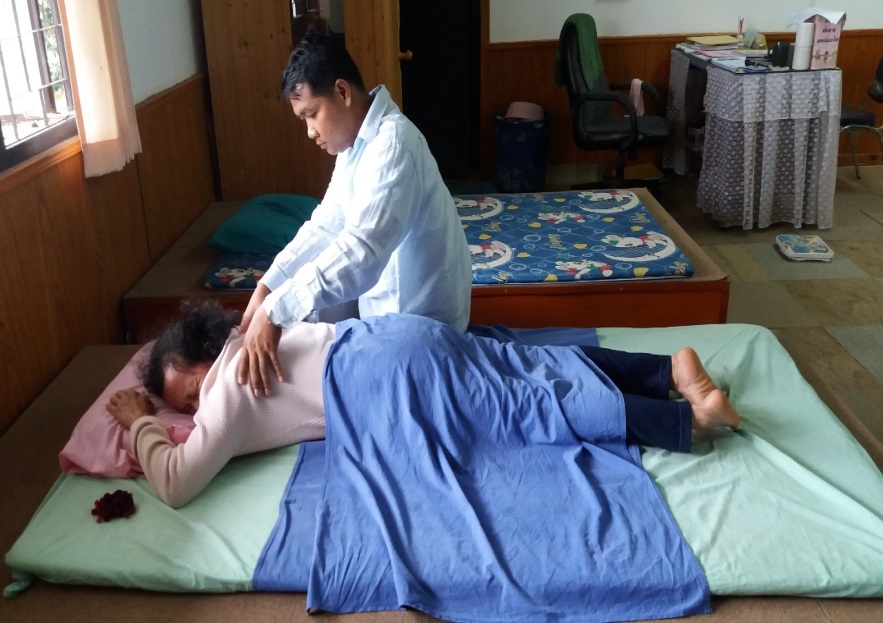 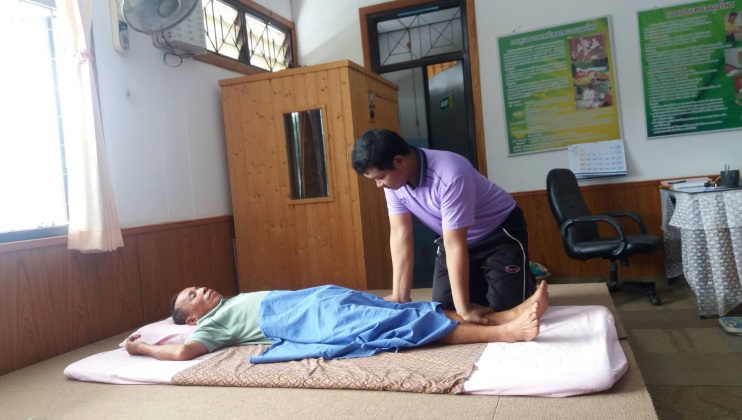 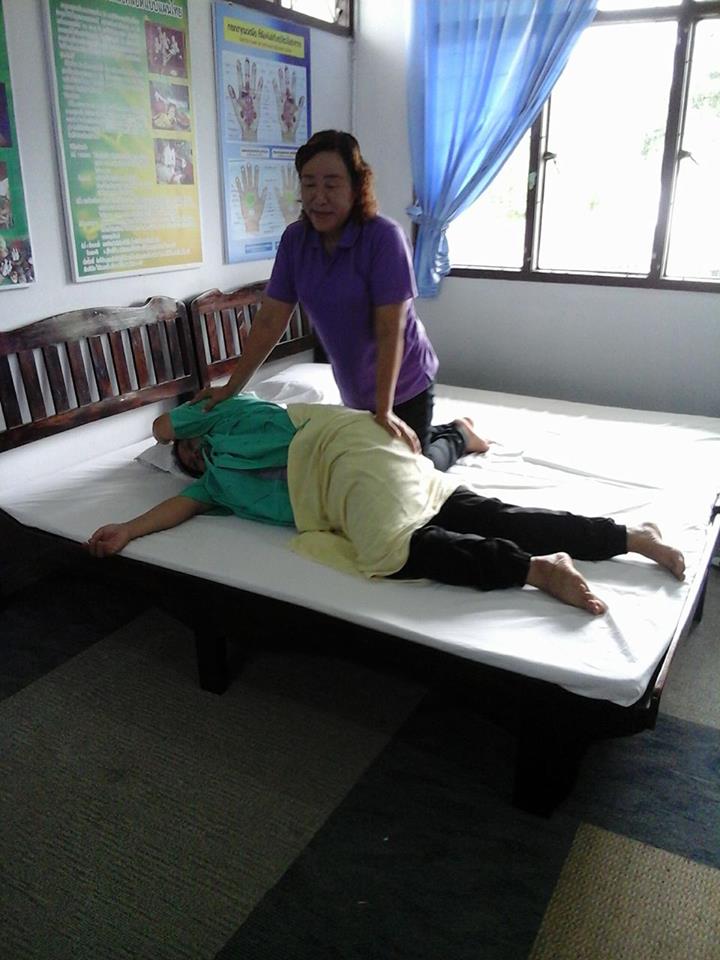 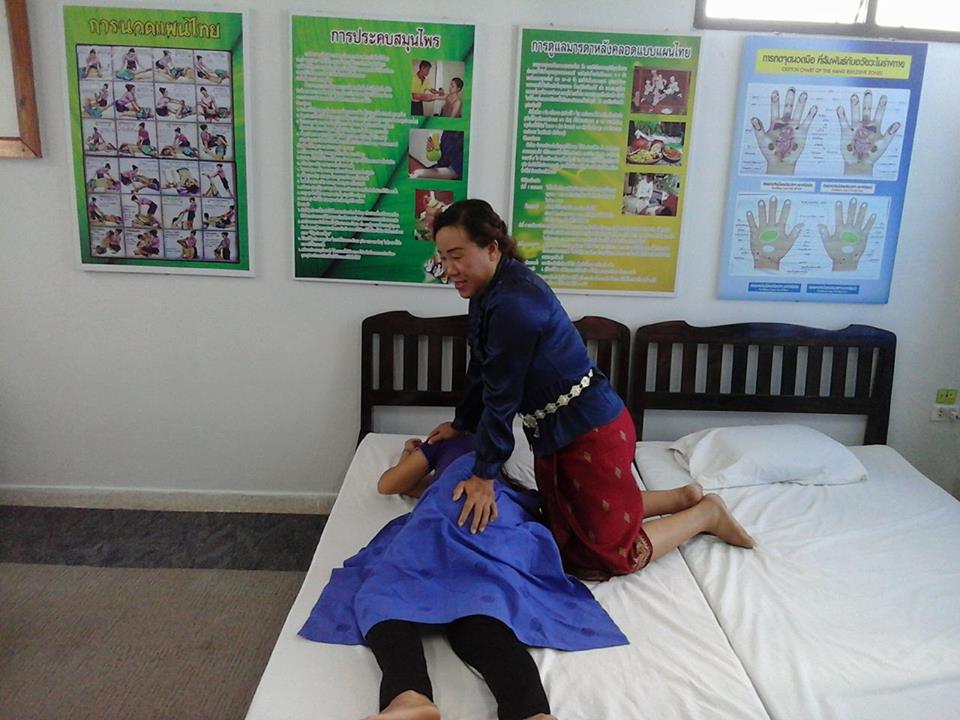 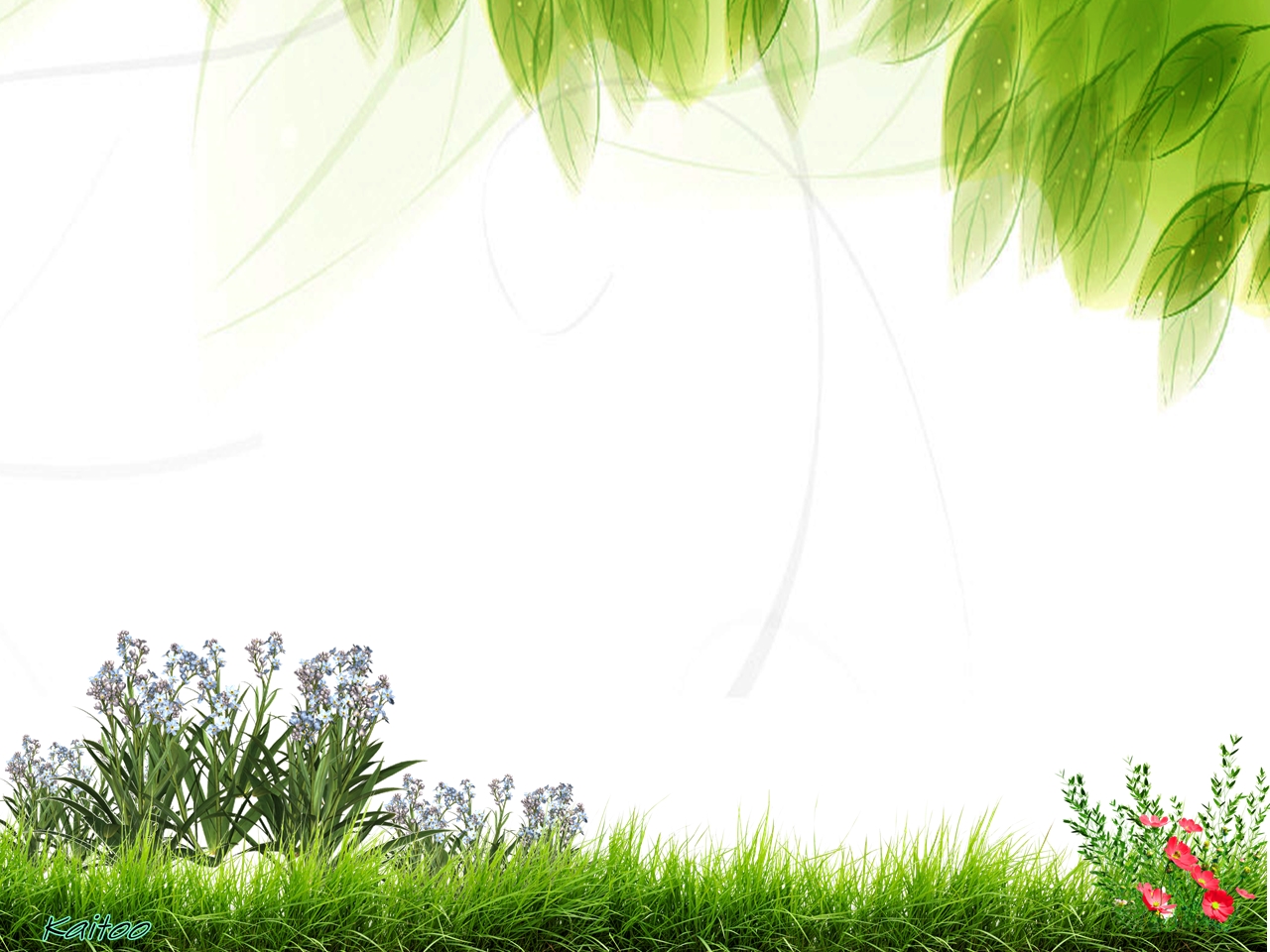 นวดเท้าเพื่อการรักษาและฟื้นฟูสภาพในผู้ป่วยโรคเบาหวาน
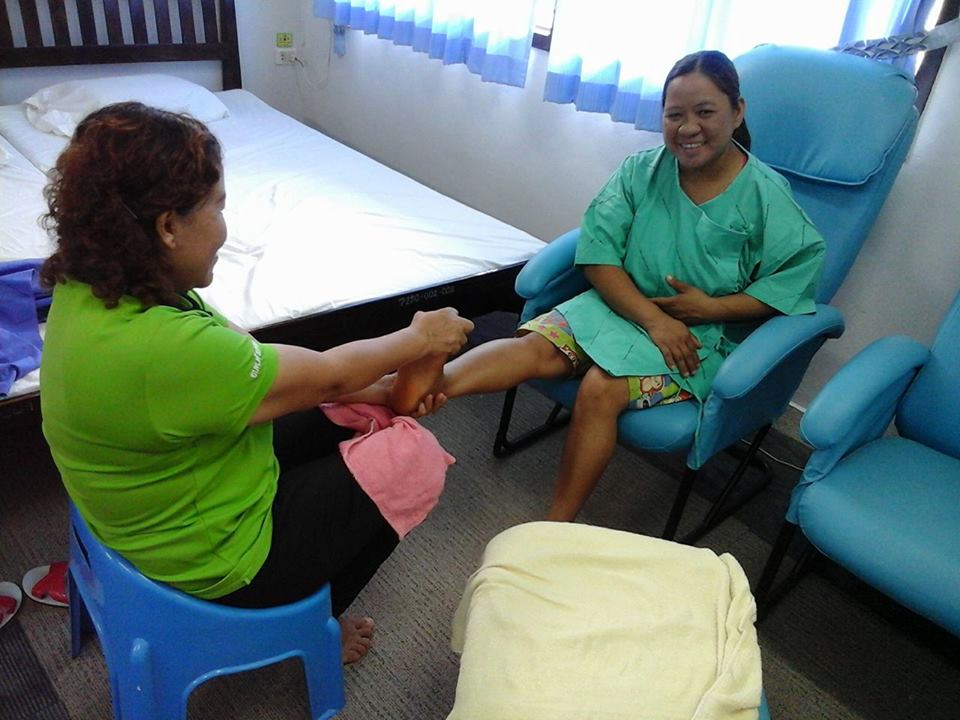 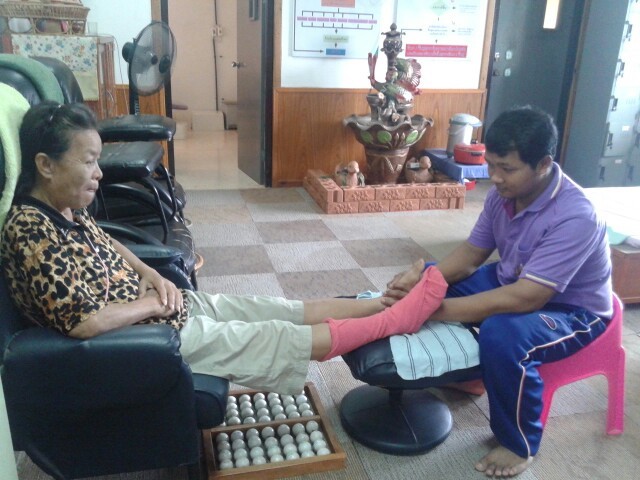 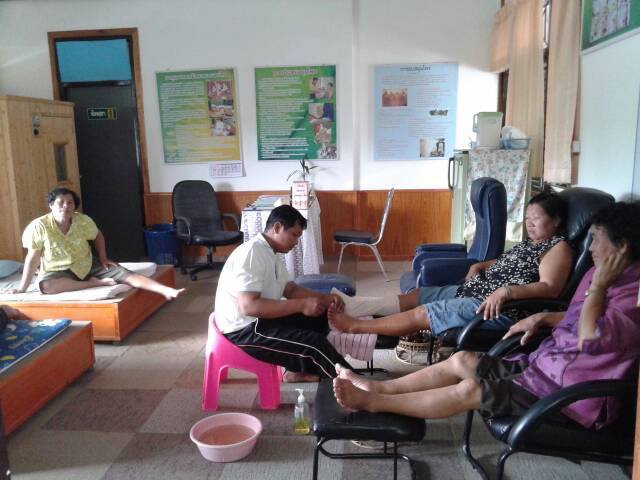 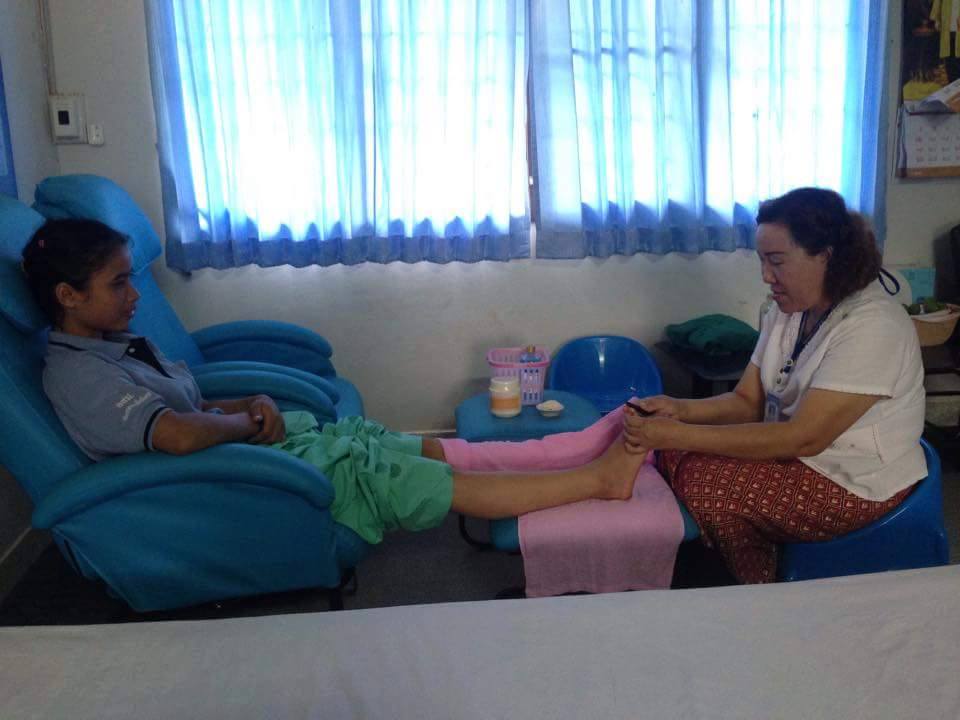 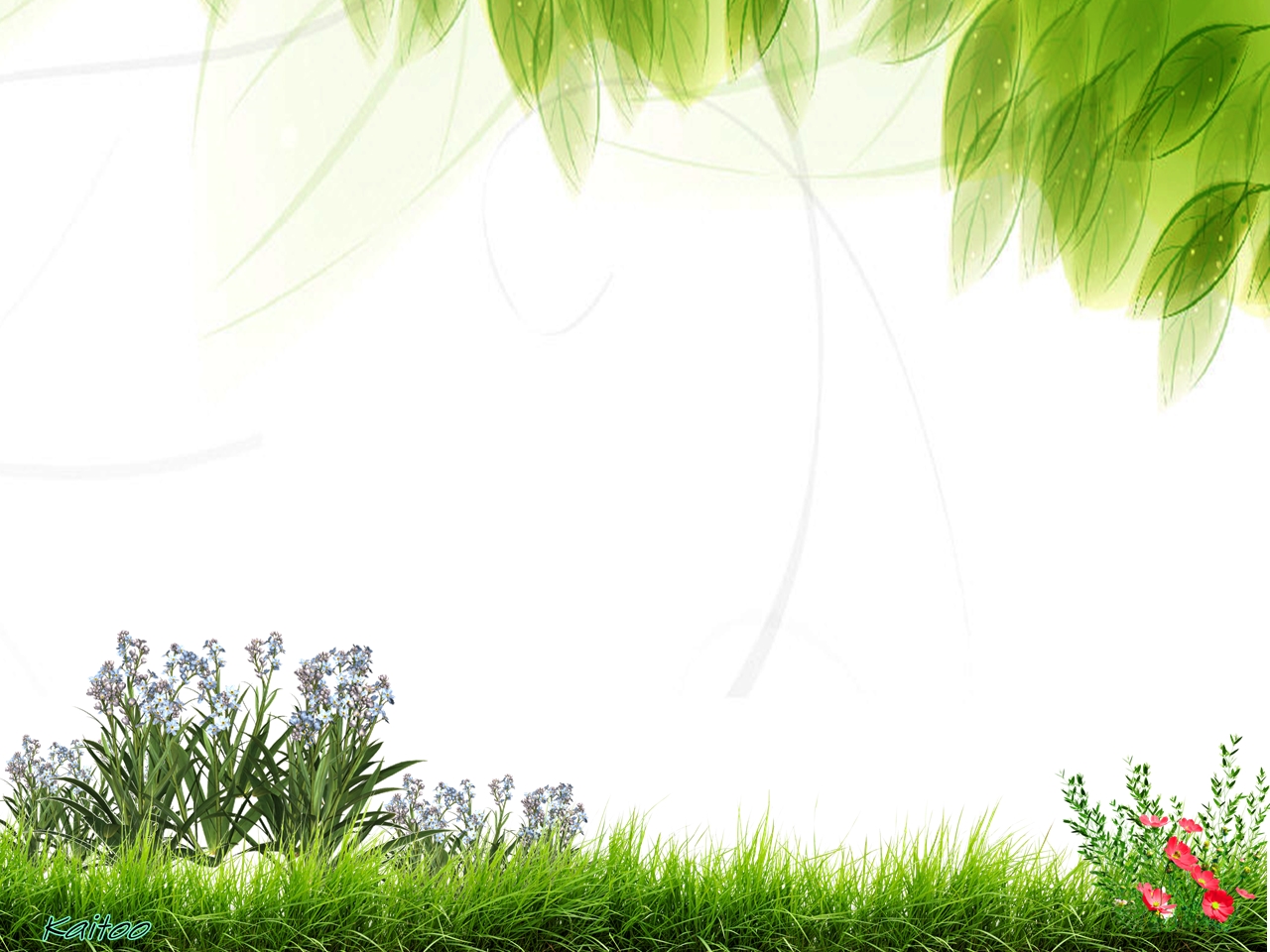 ประคบเพื่อการรักษาและฟื้นฟูสภาพในผู้ป่วยโรคเบาหวาน
โรคความดันโลหิตสูง ผู้พิการ
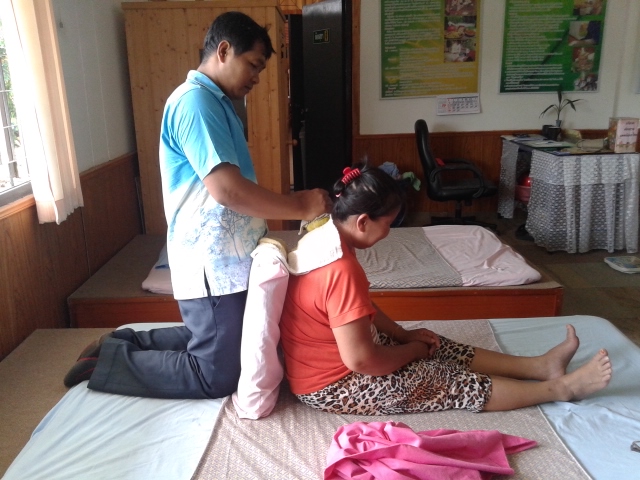 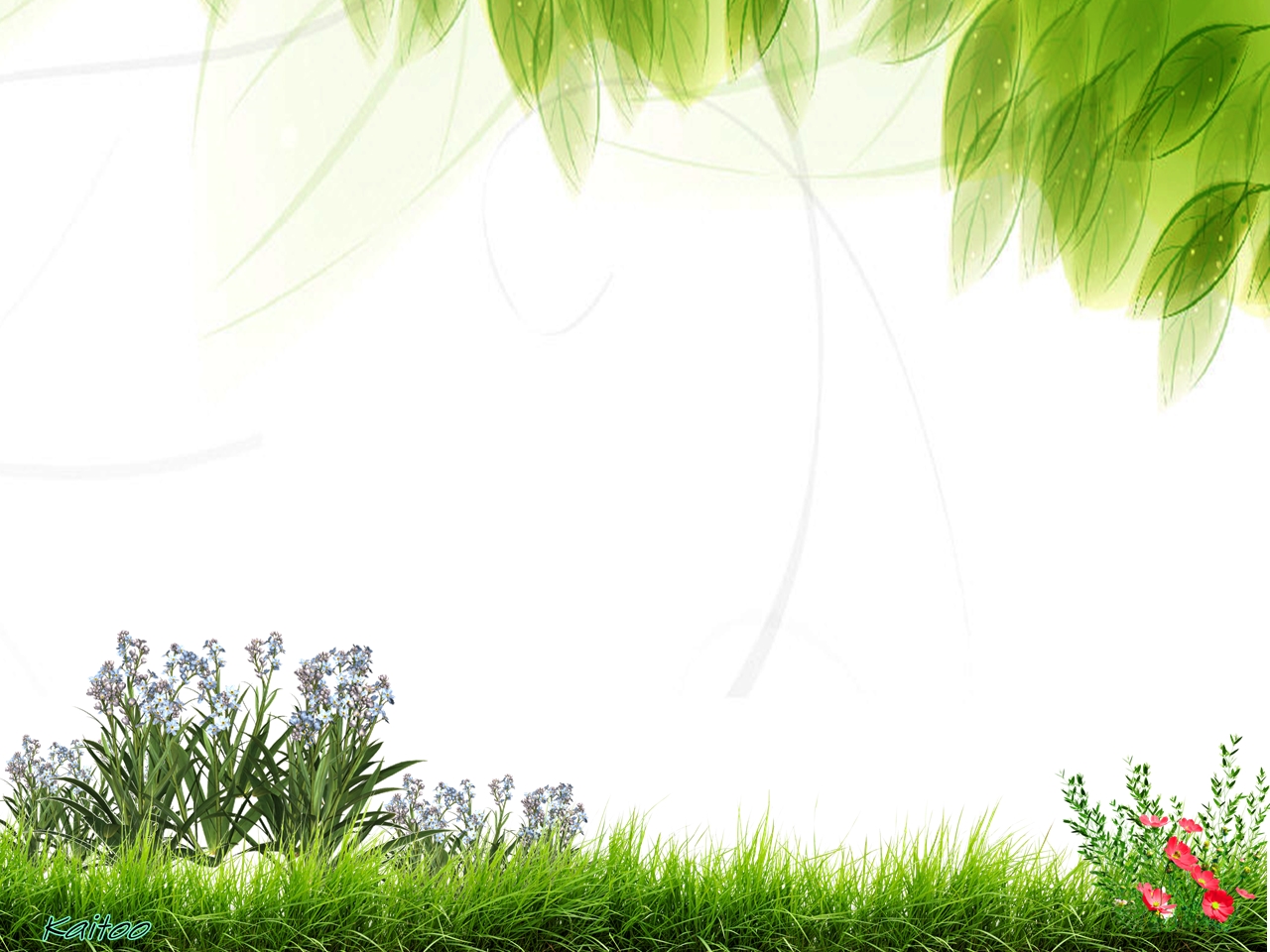 อบสมุนไพรในหญิงหลังคลอด
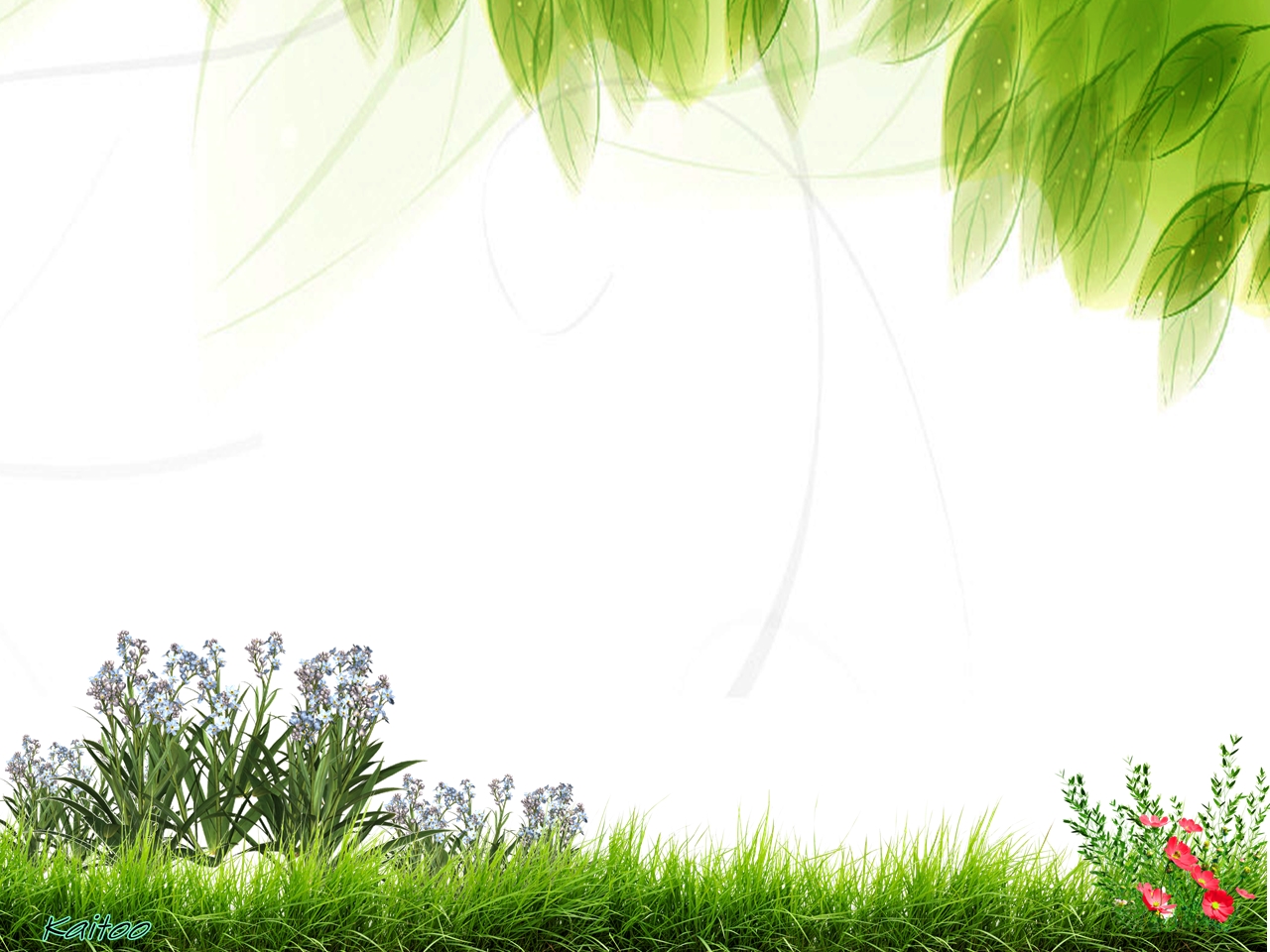 ให้ความรู้เรื่องการออกกำลังกาย ผู้ป่วยโรคเบาหวาน
โรคความดันโลหิตสูง
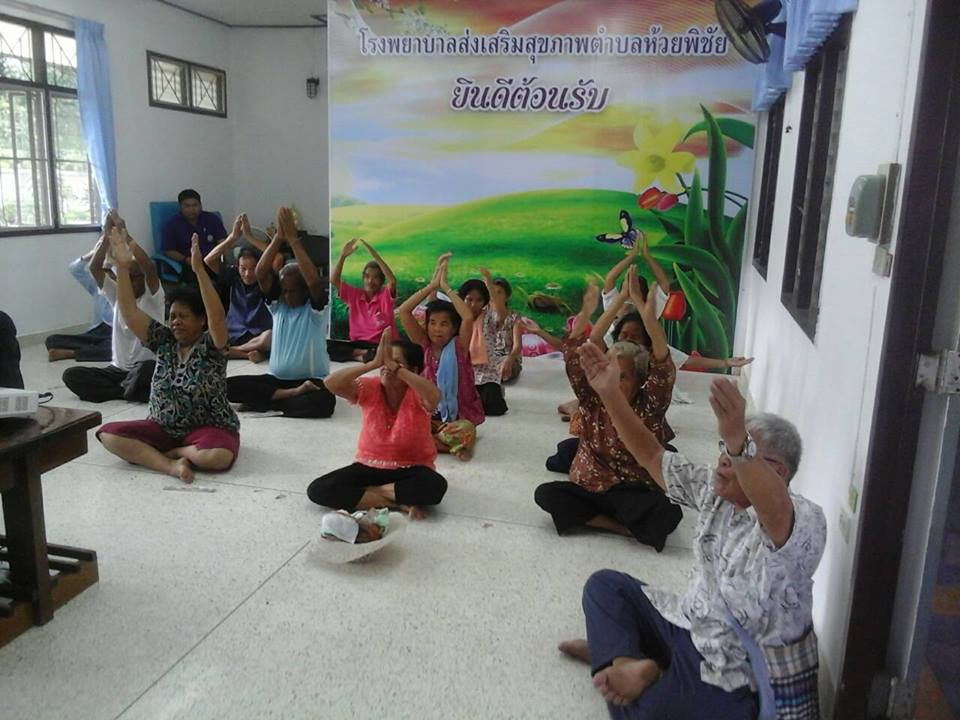 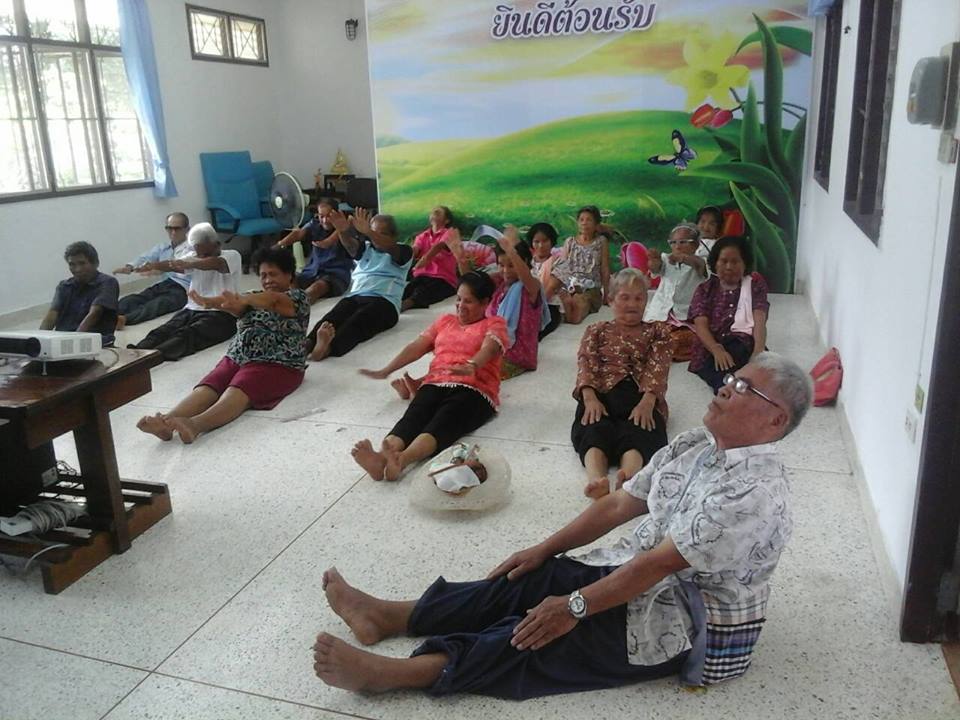 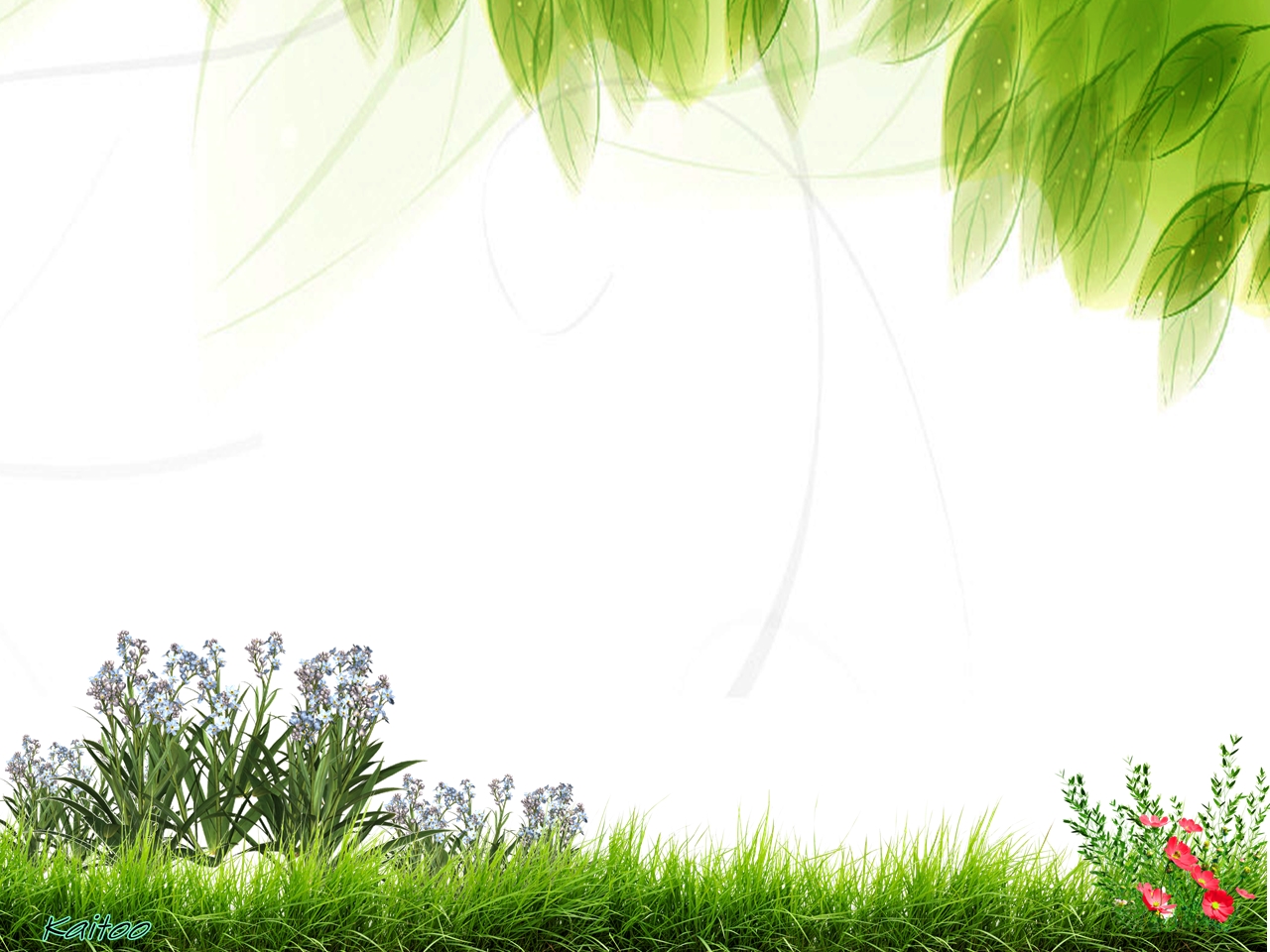 กิจกรรมในชุมชน
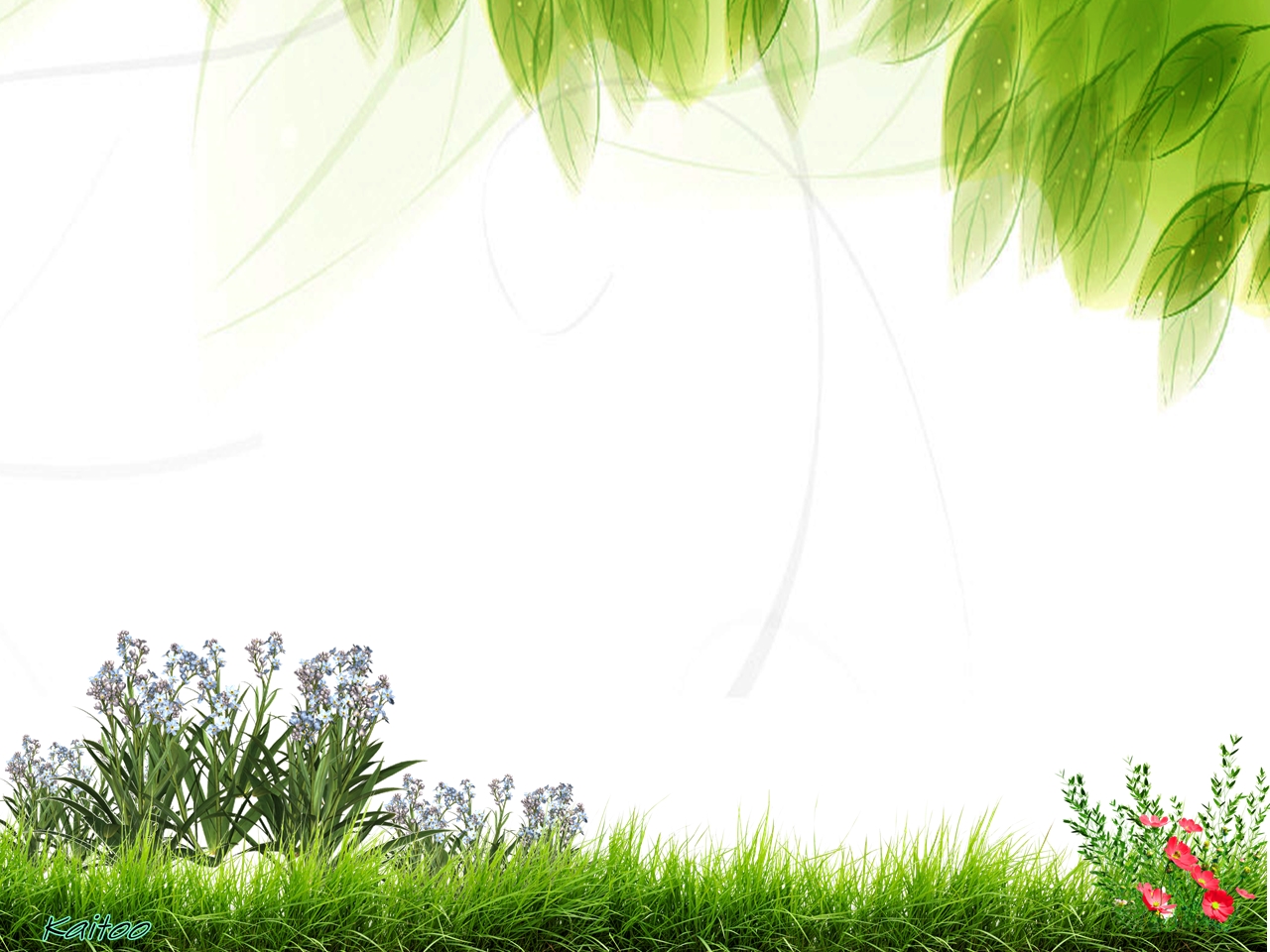 นวดตัวเพื่อการรักษาและฟื้นฟูสภาพในผู้ป่วยโรคเบาหวาน
โรคความดันโลหิตสูง ในชุมชน
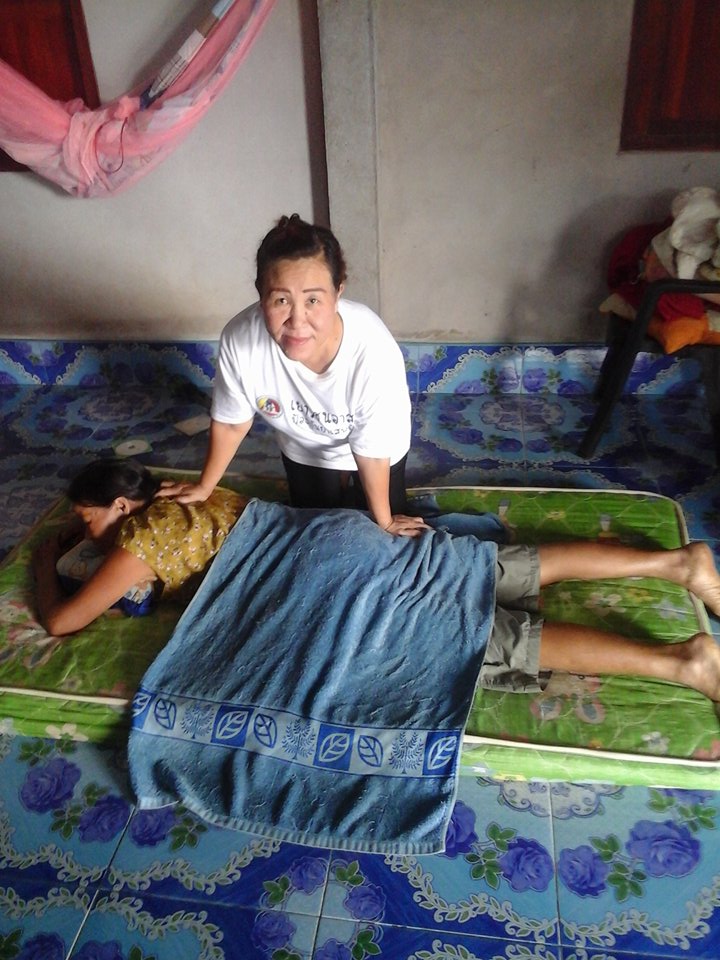 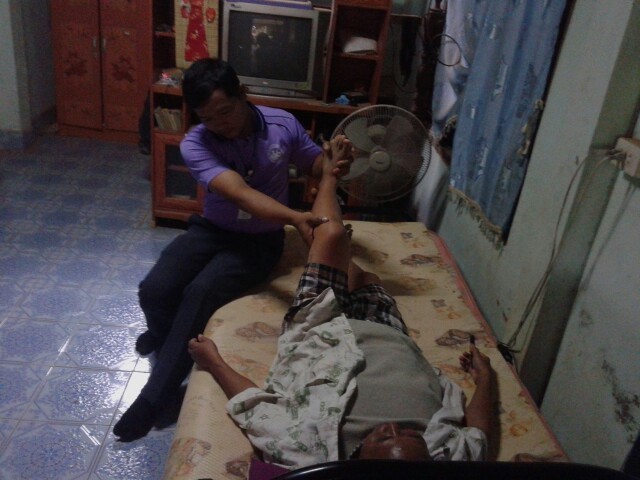 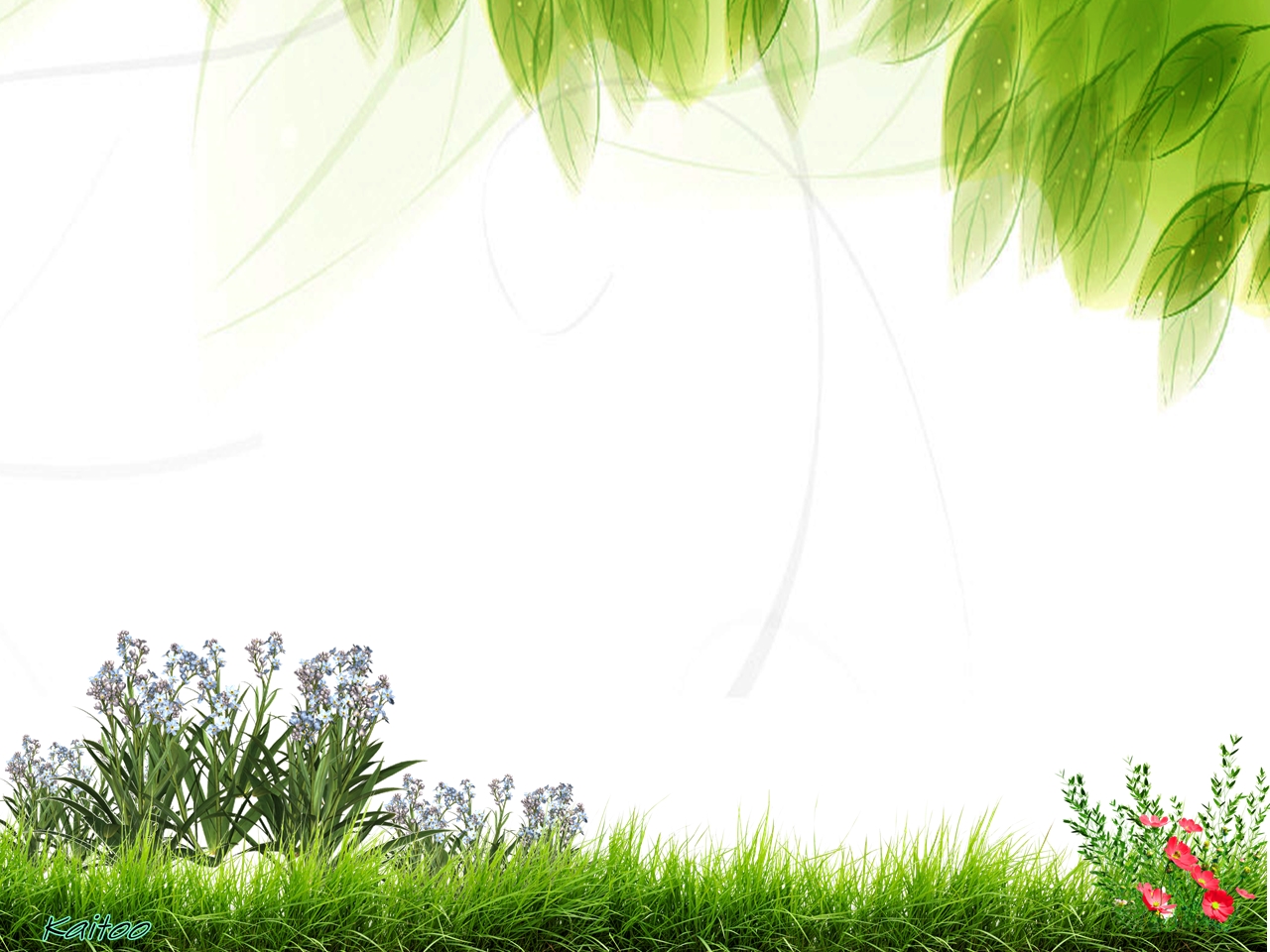 นวดเท้าในผู้ป่วยโรคเบาหวาน โรคความดันโลหิตสูง ในชุมชน
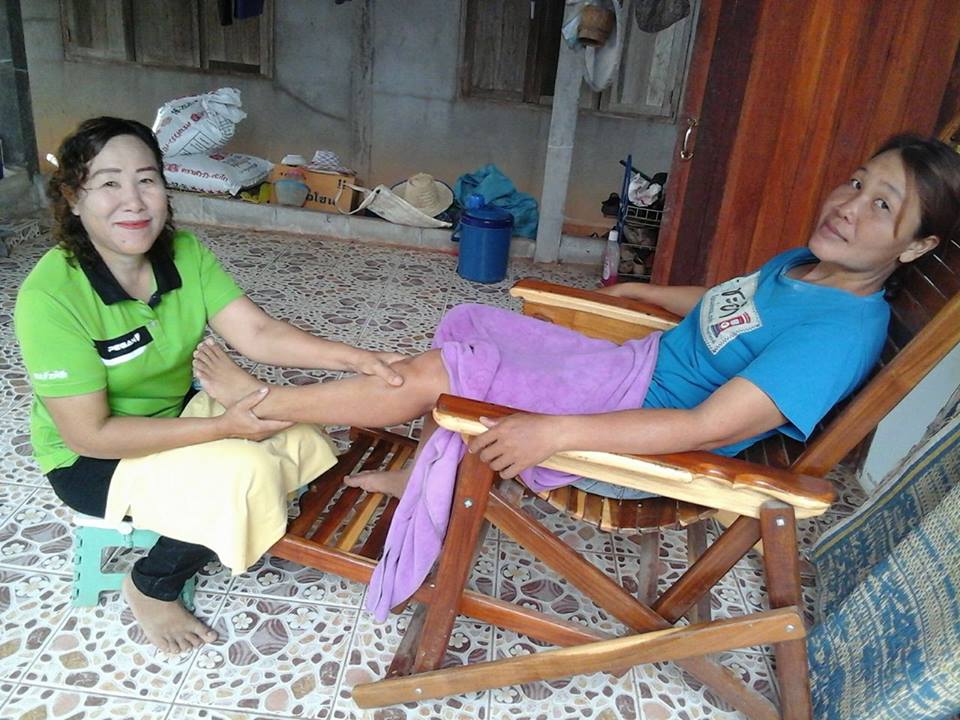 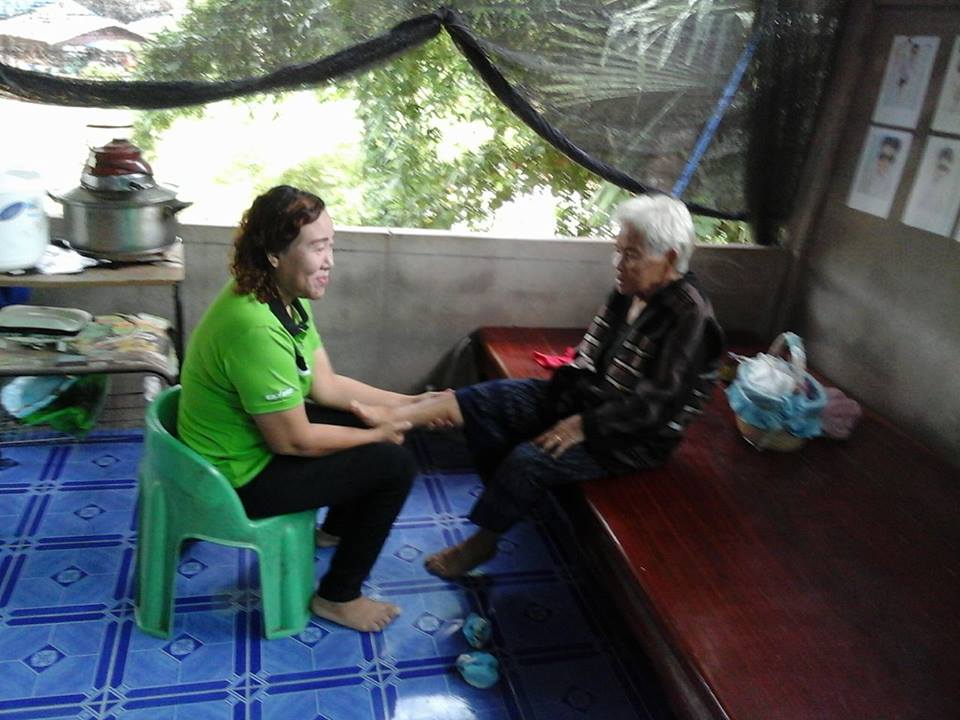 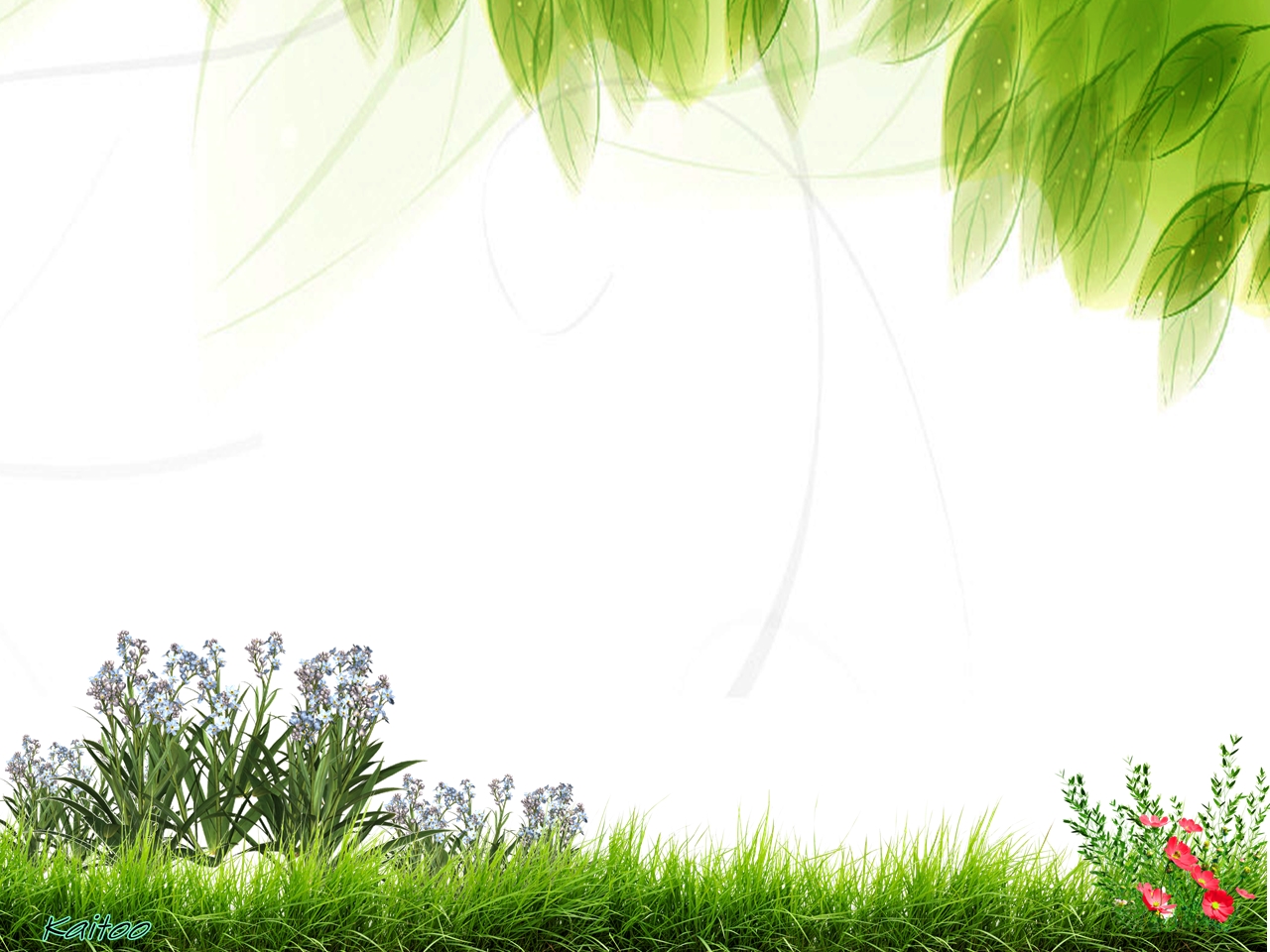 นวดฟื้นฟูผู้สูงอายุในชุมชน
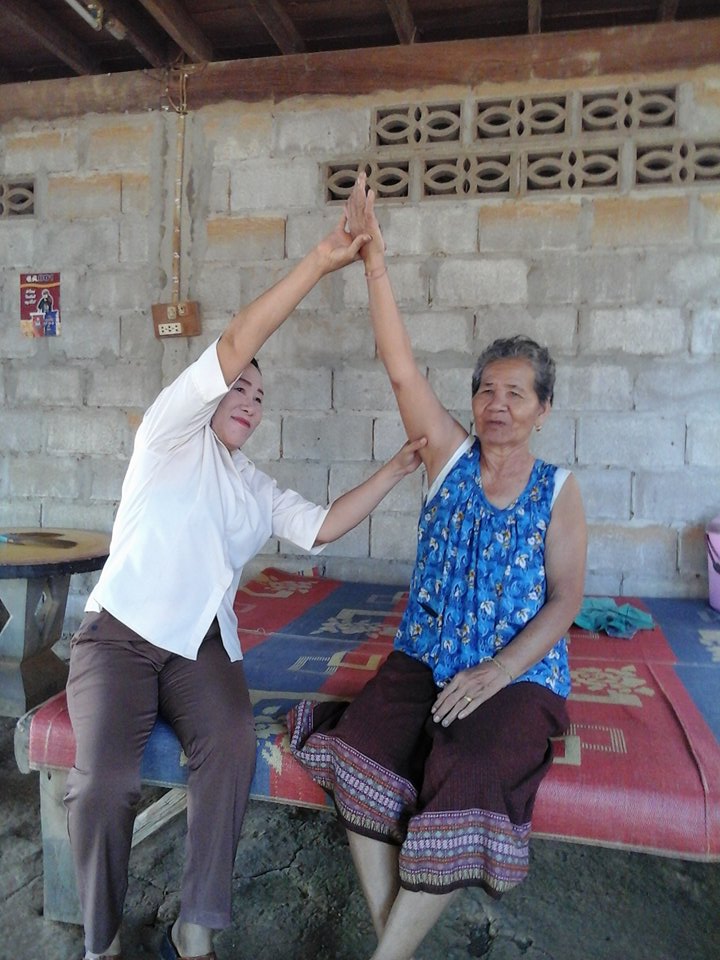 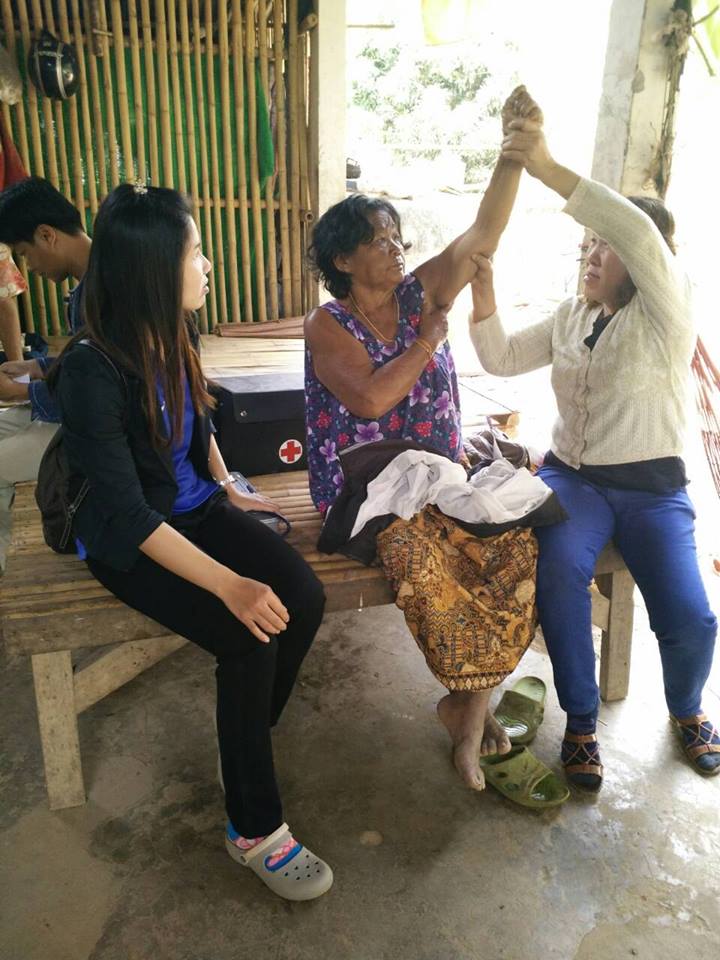 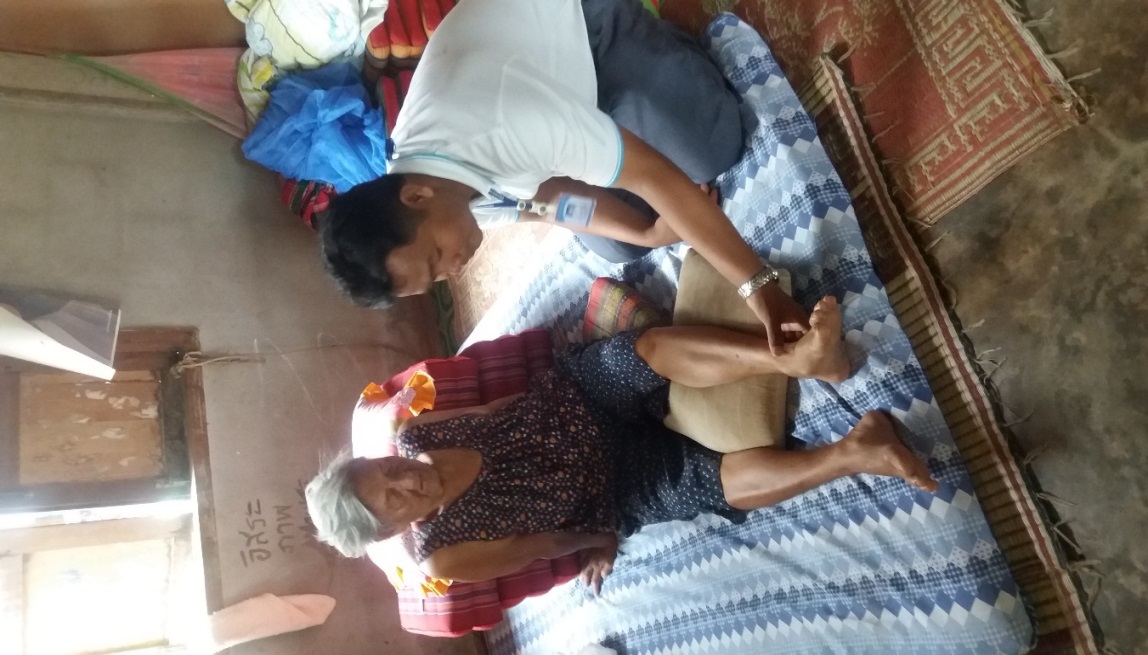 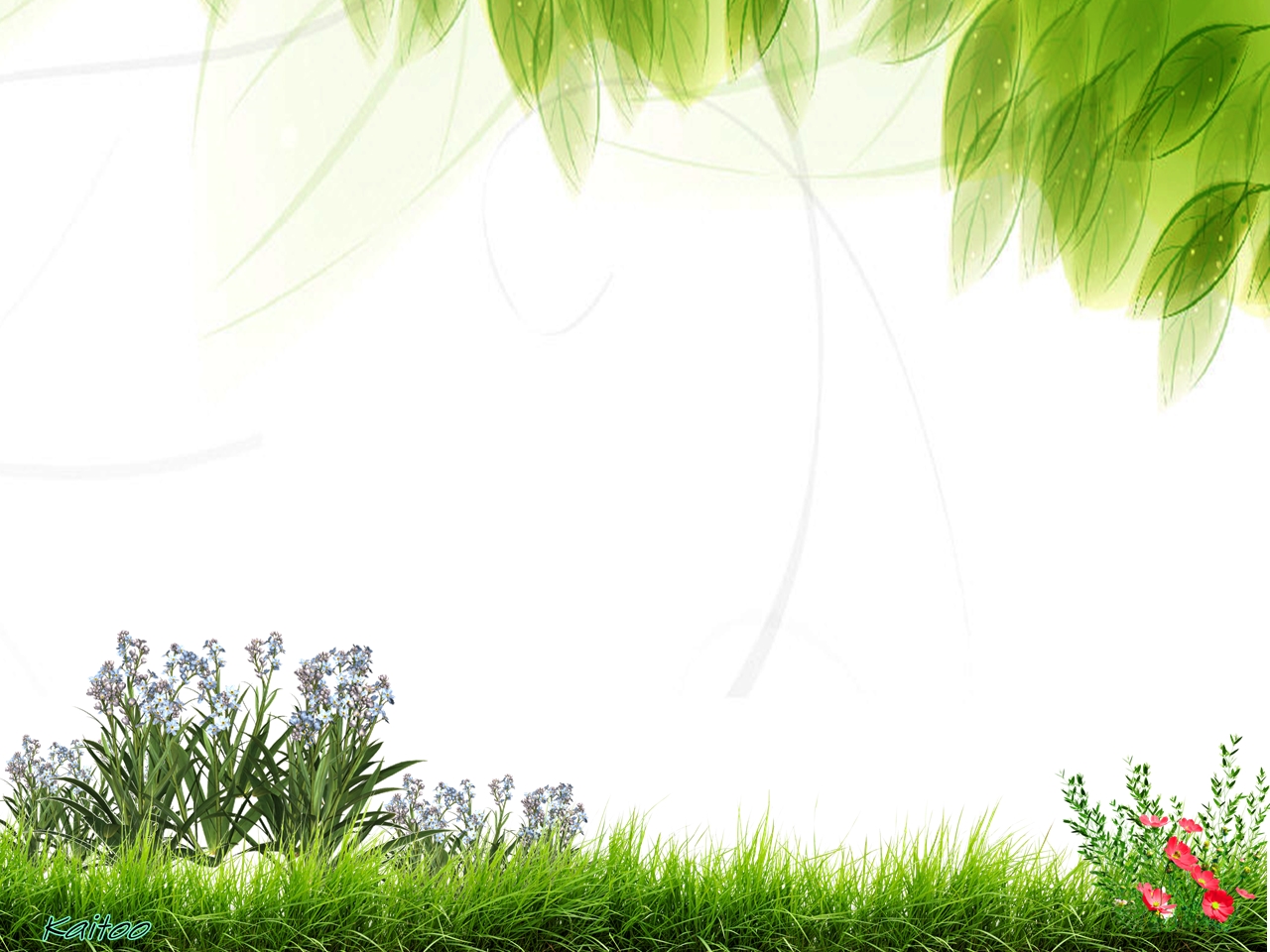 นวดตัวเพื่อการรักษาและฟื้นฟูสภาพผู้ป่วยอัมพฤกษ์
อัมพาต ในชุมชน
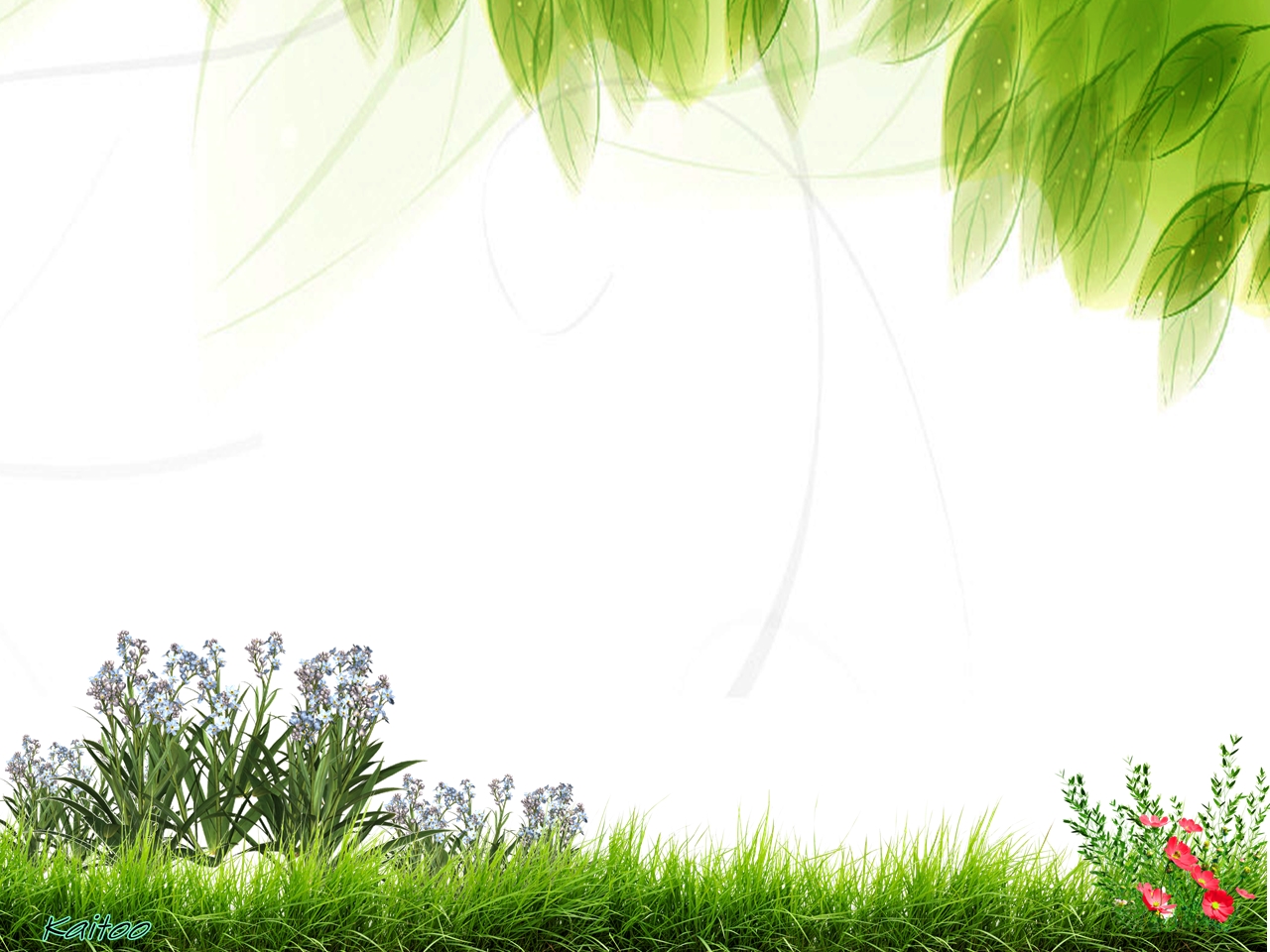 กิจกรรมอื่นๆ
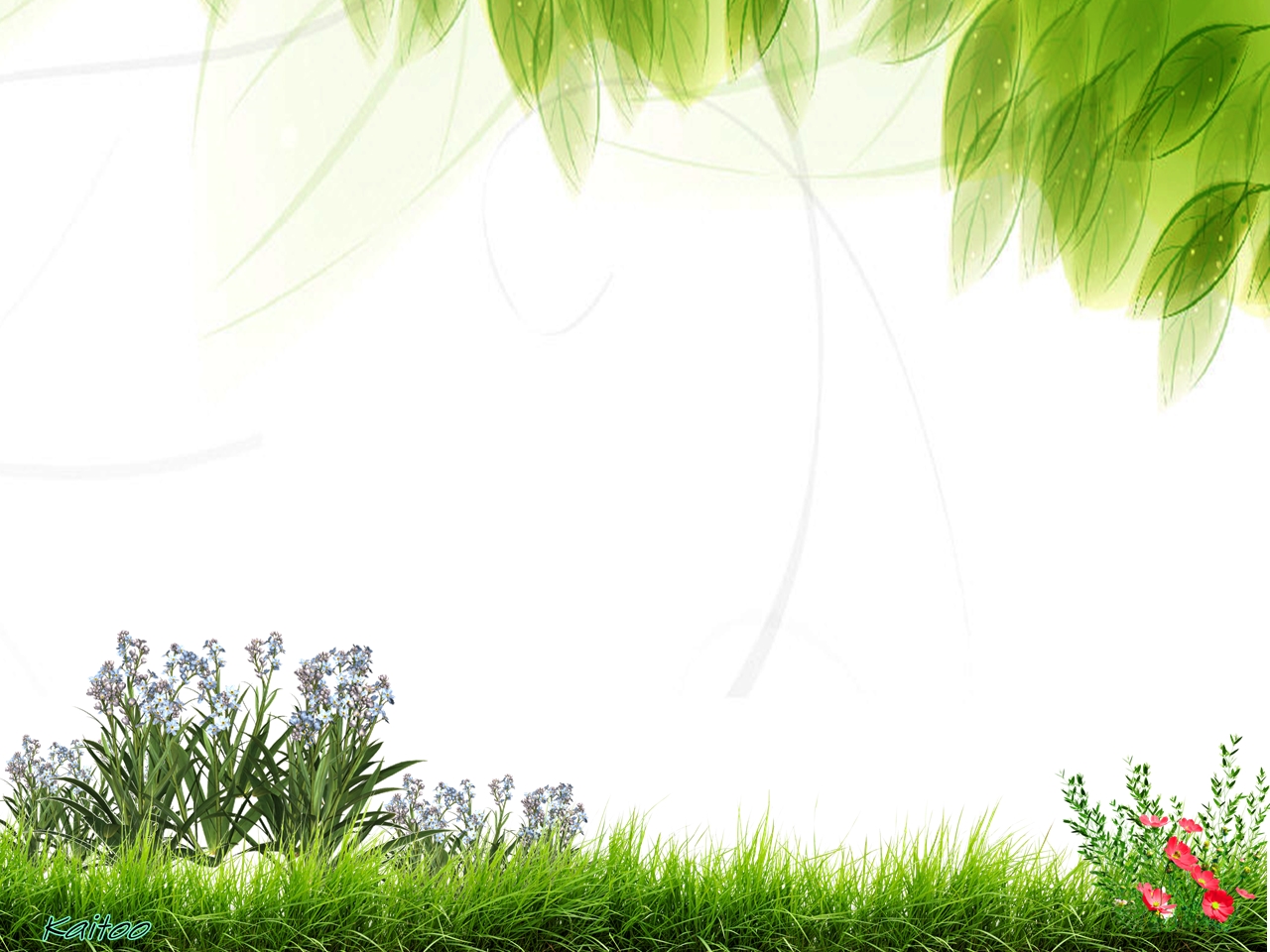 ซักประวัติ วัดความดัน ชั่งน้ำหนัก วัดส่วนสูง
จัดทำแฟ้มครอบครัว
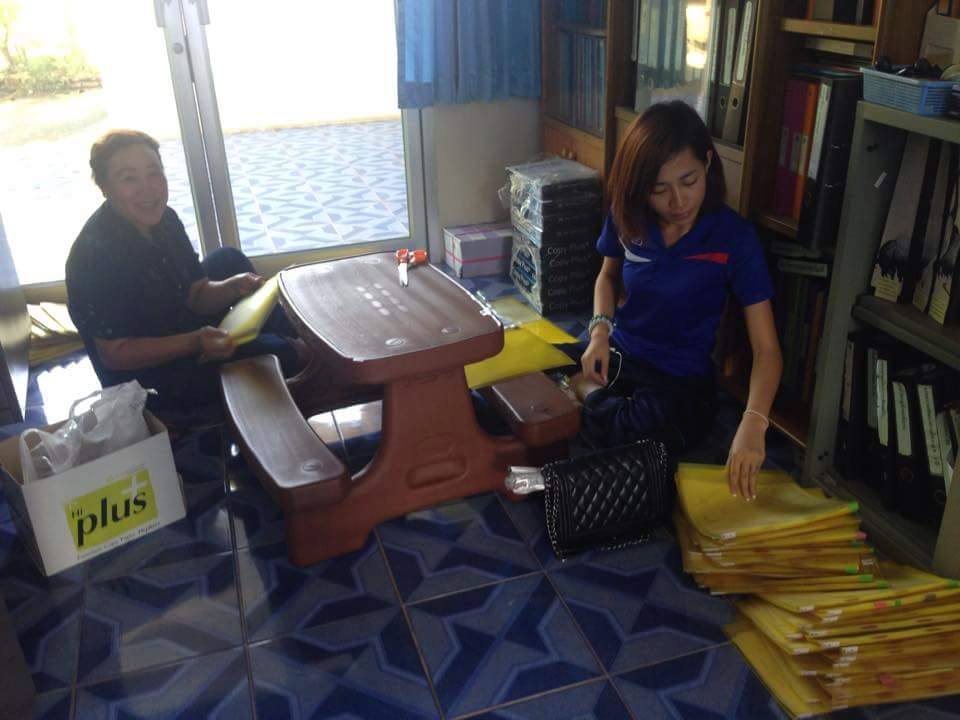 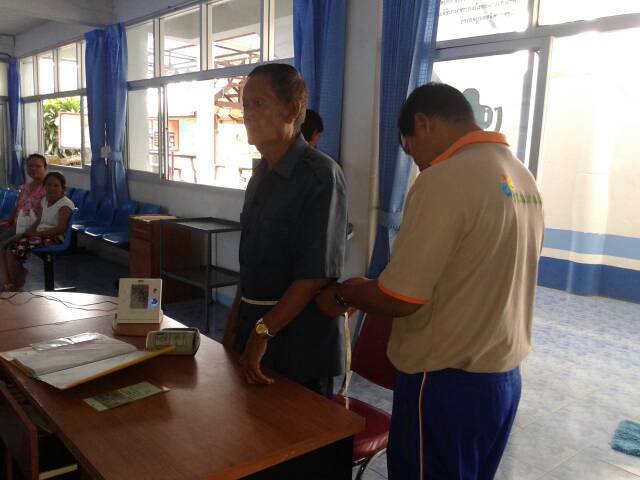 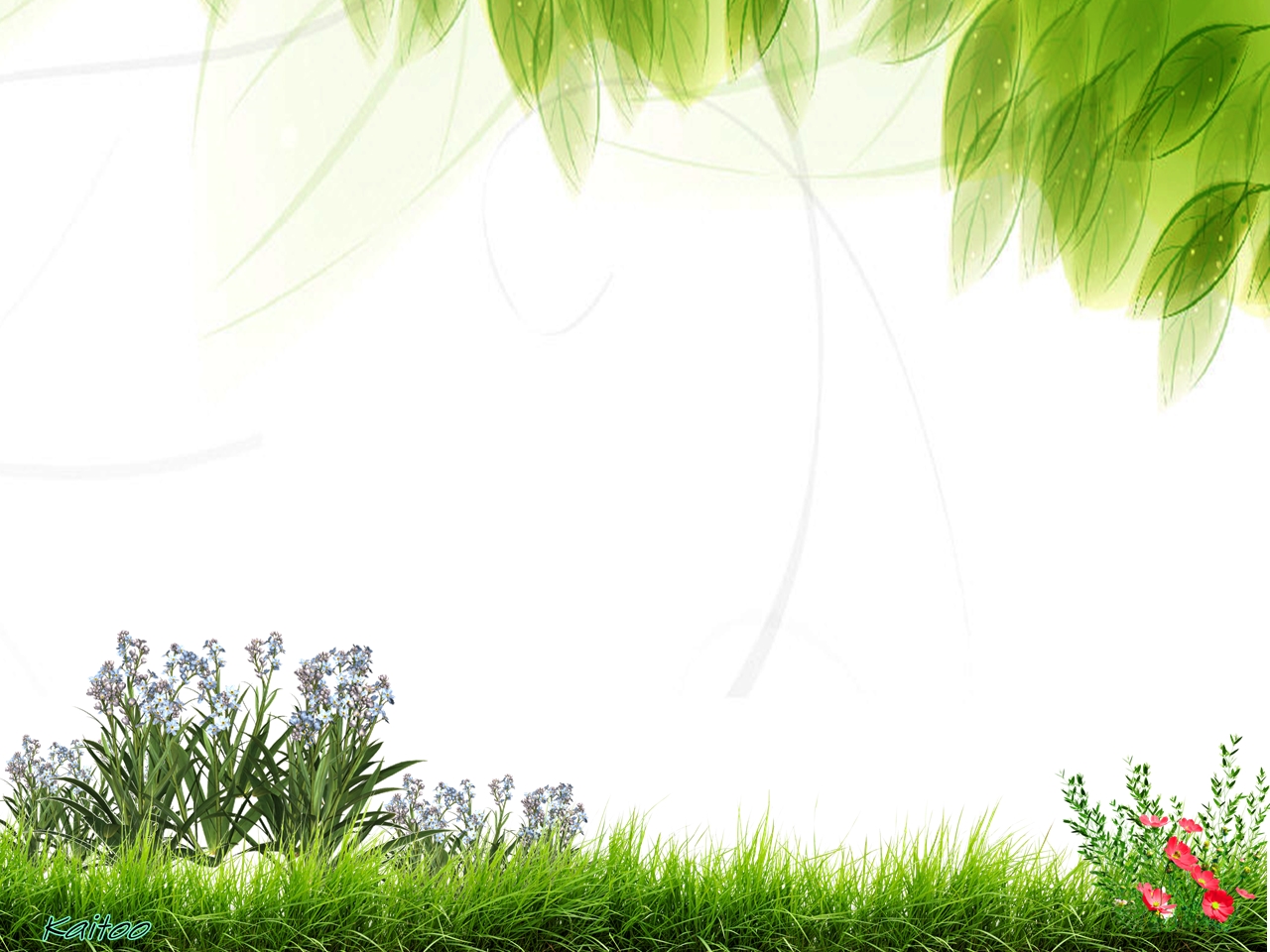 ตรวจสุขภาพนักเรียนประจำปี
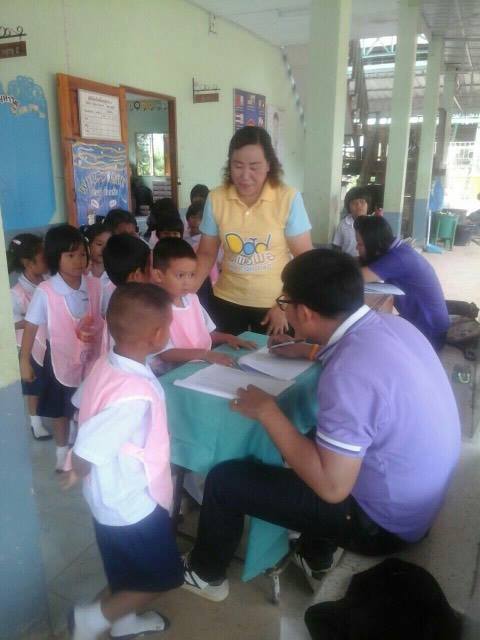 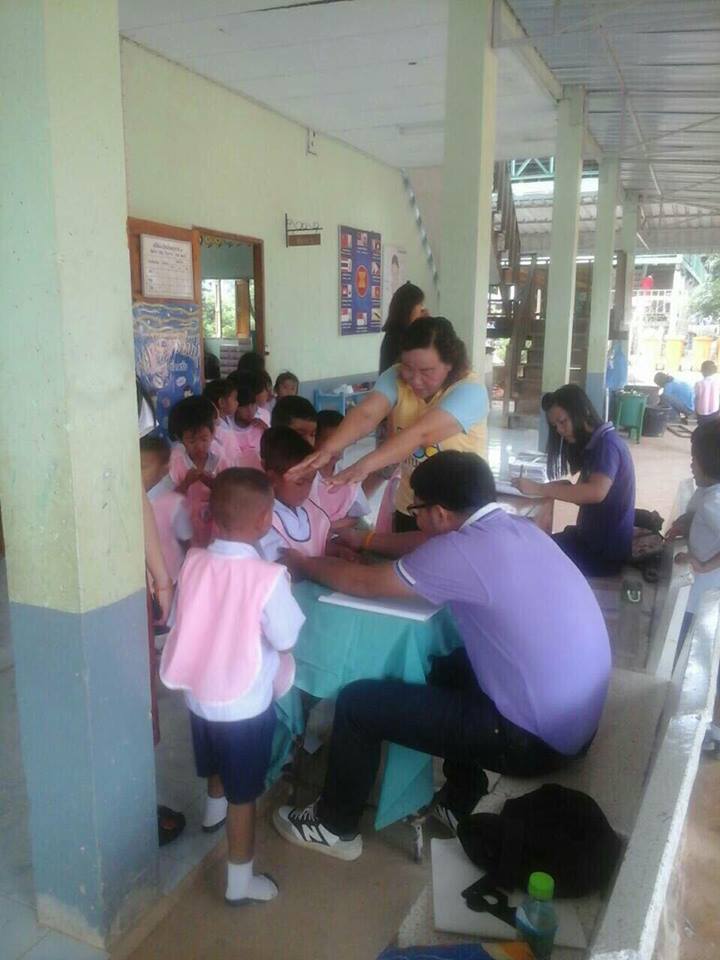 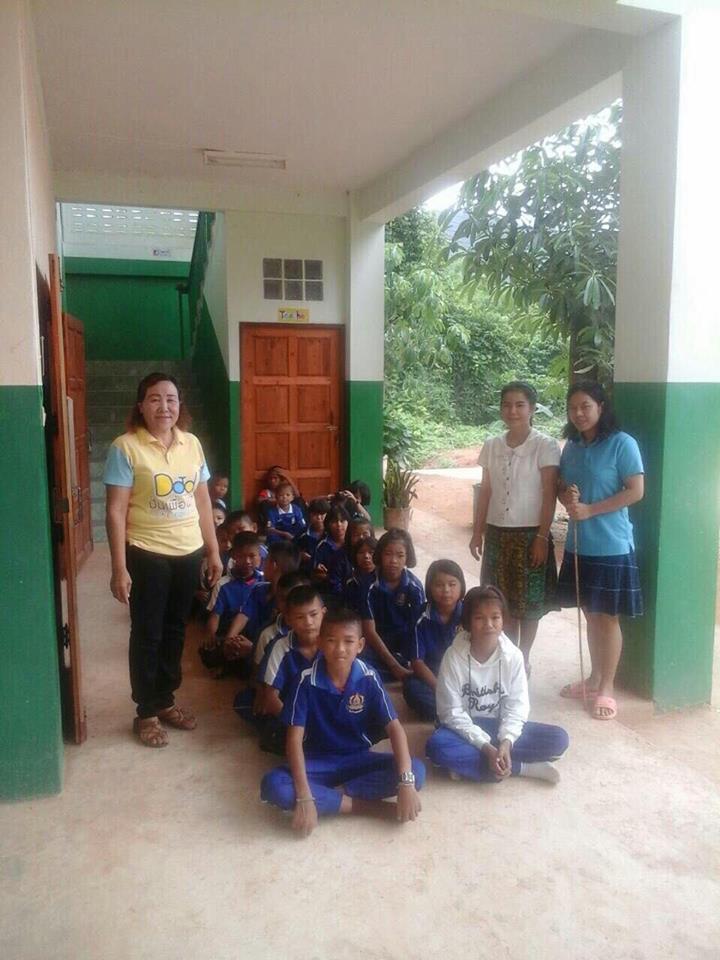 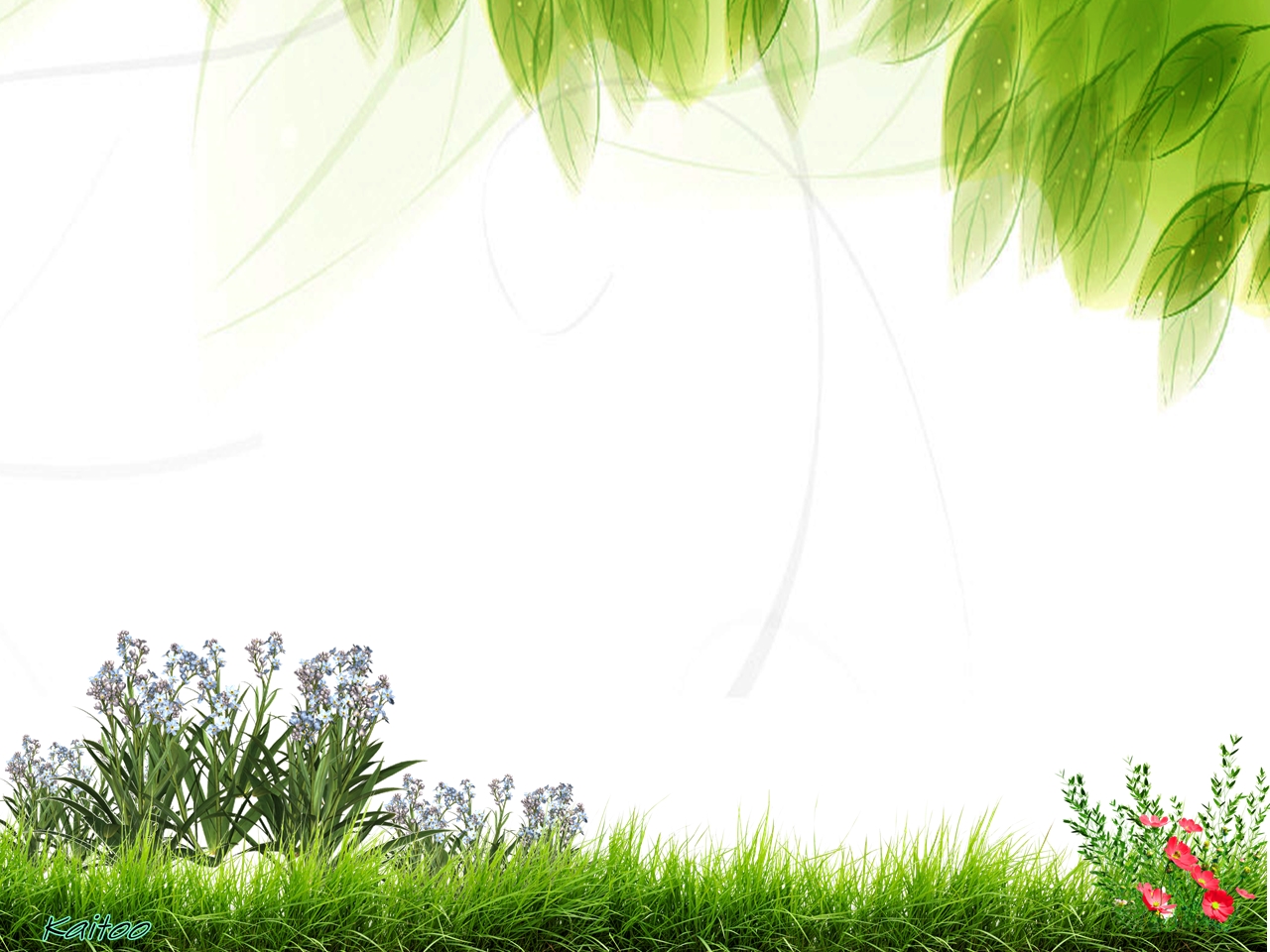 ร่วมบริจาคโลหิต ณ ศาลาประชาคม
บริจาคโลหิต
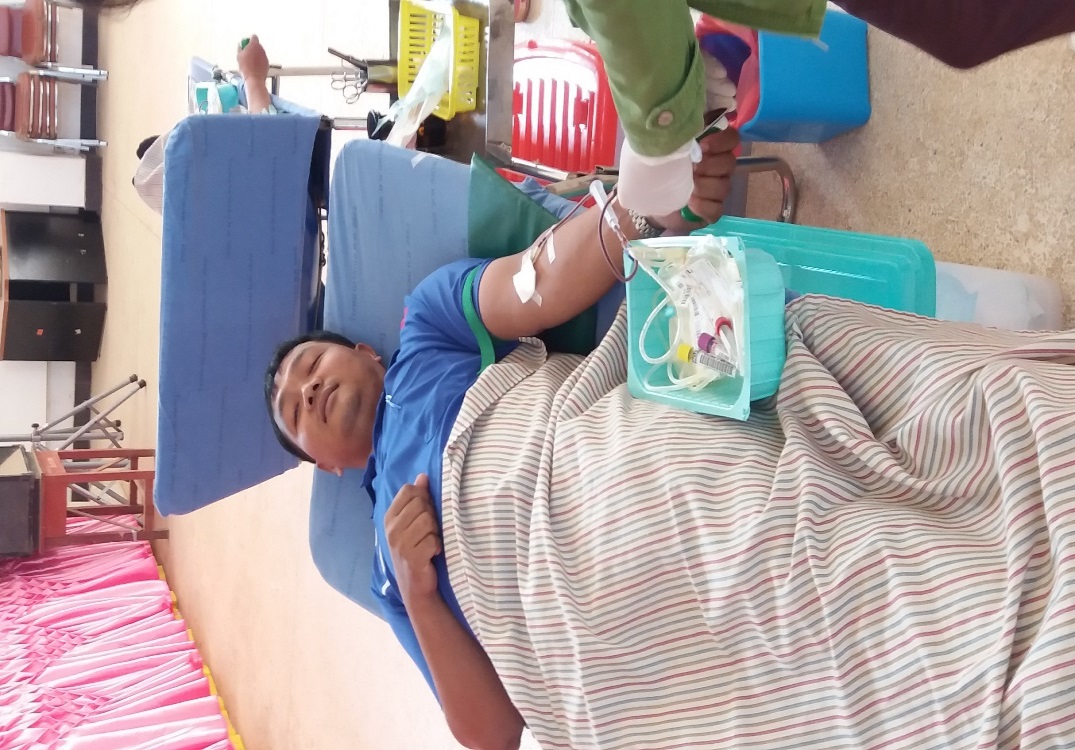 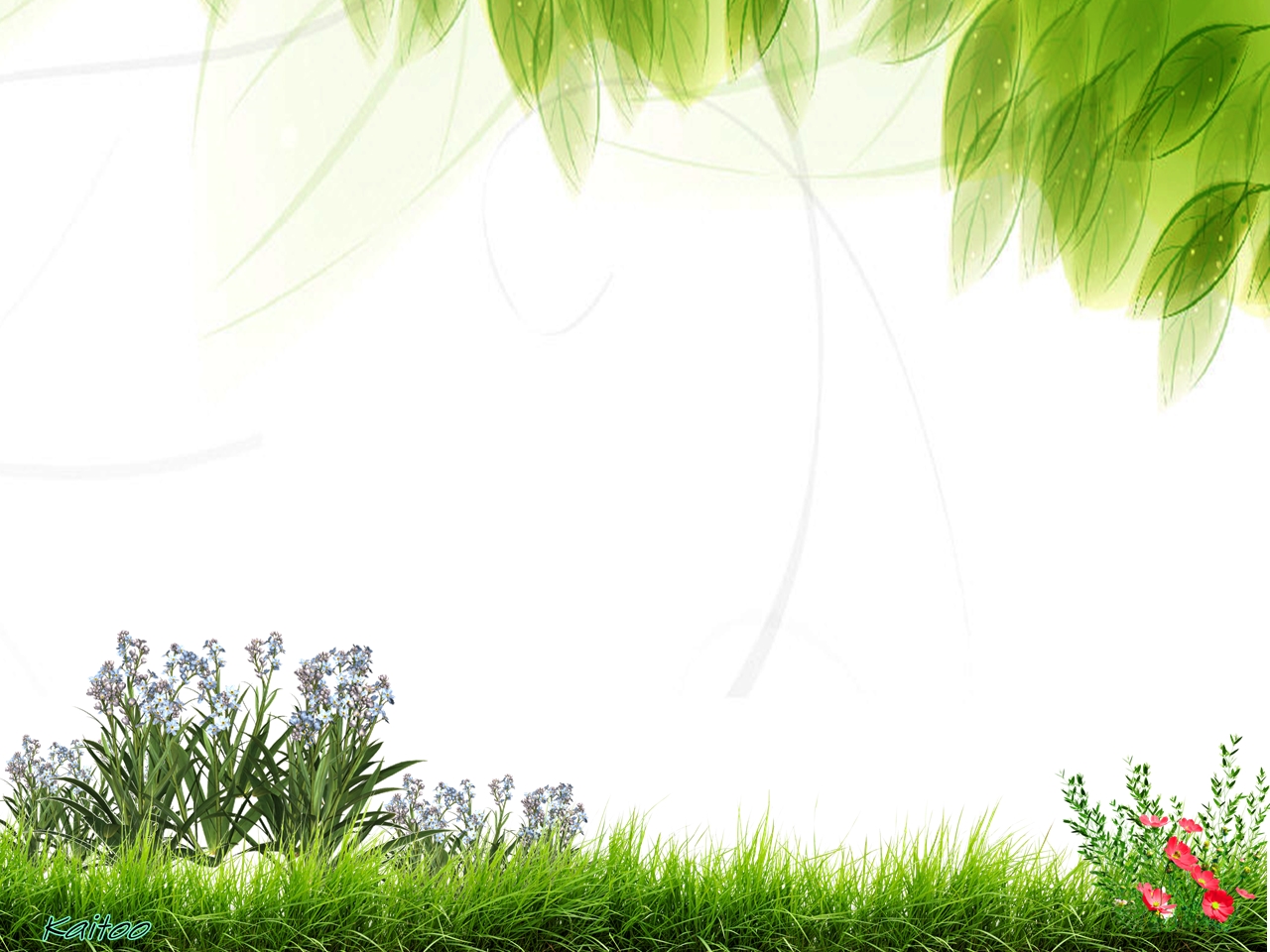 ร่วมกิจกรรมวัน อสม.
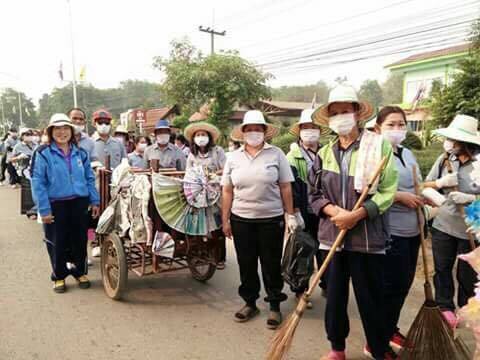 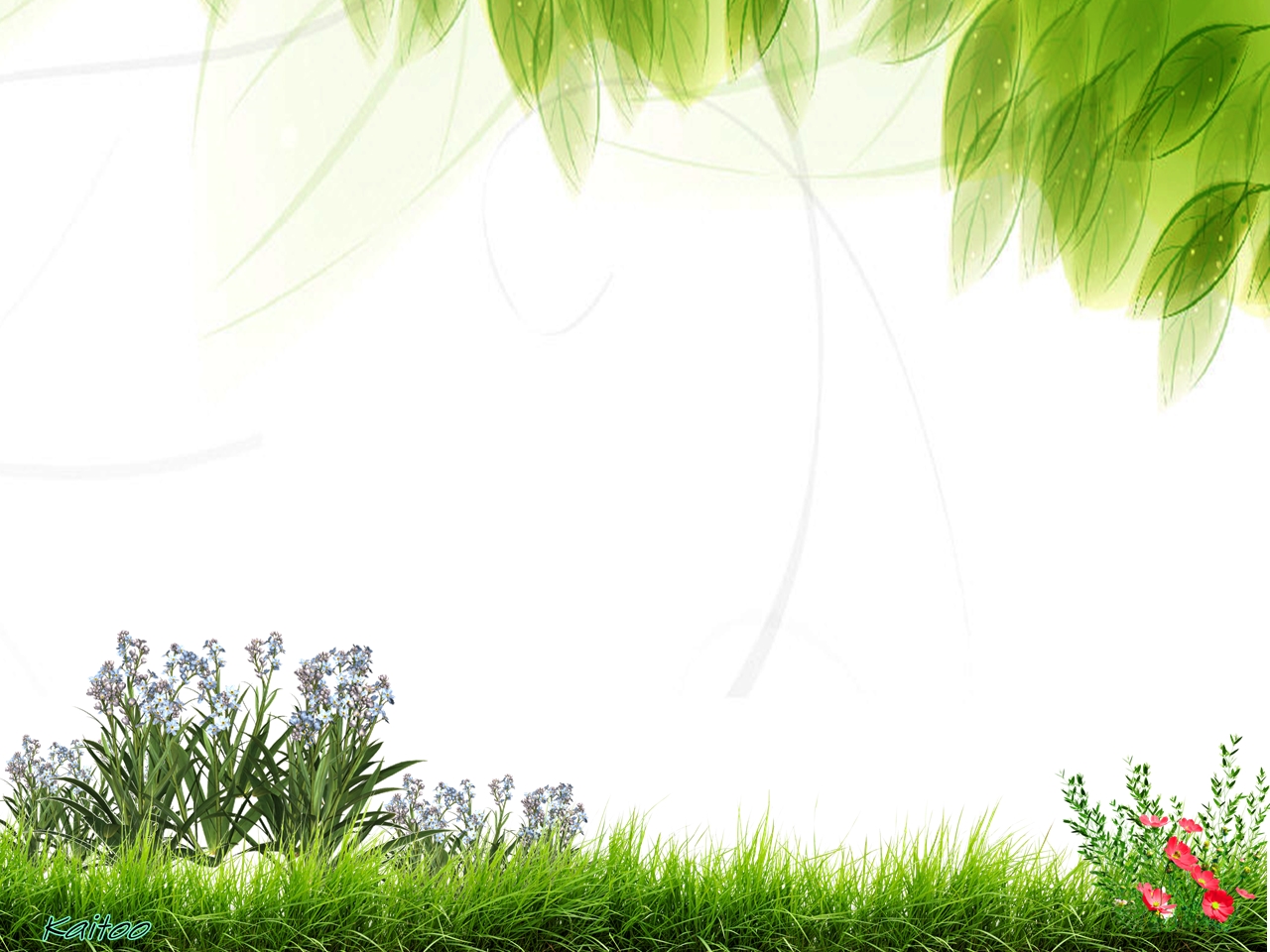 รดน้ำ ขอพร ผู้สูงอายุวันสงกรานต์
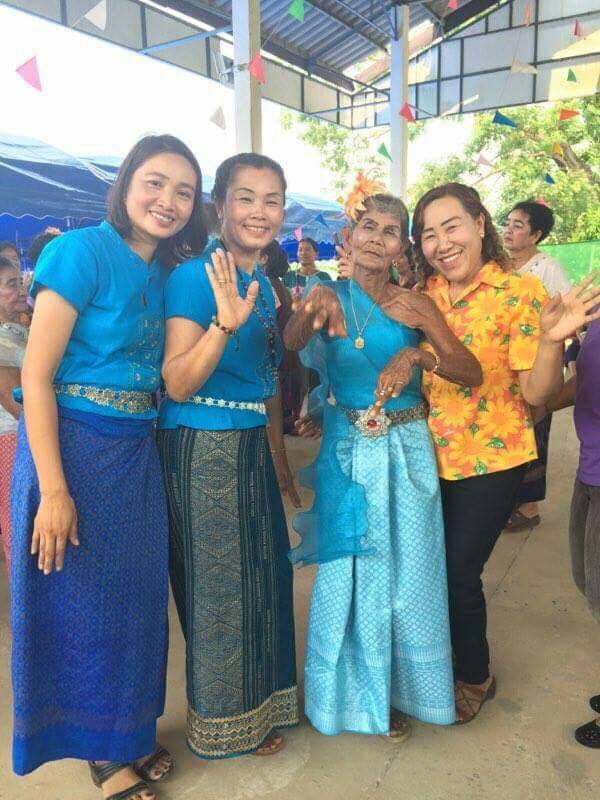 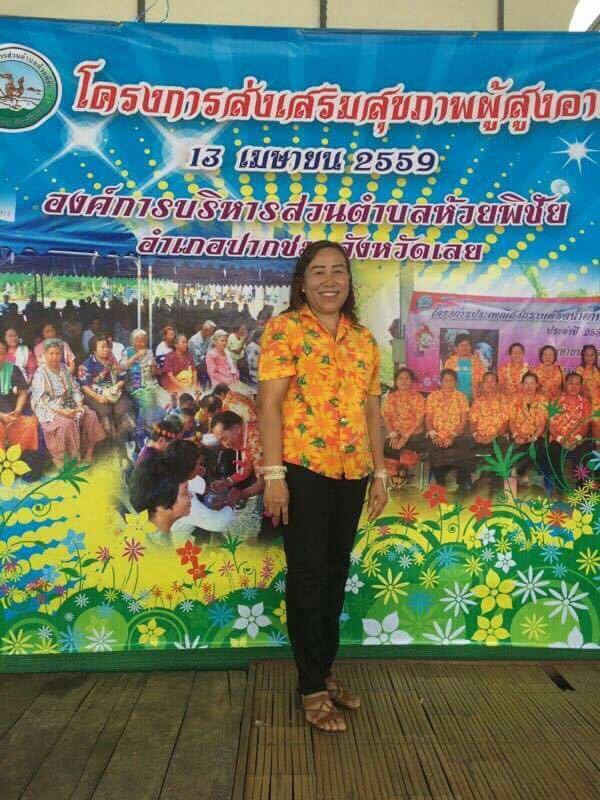 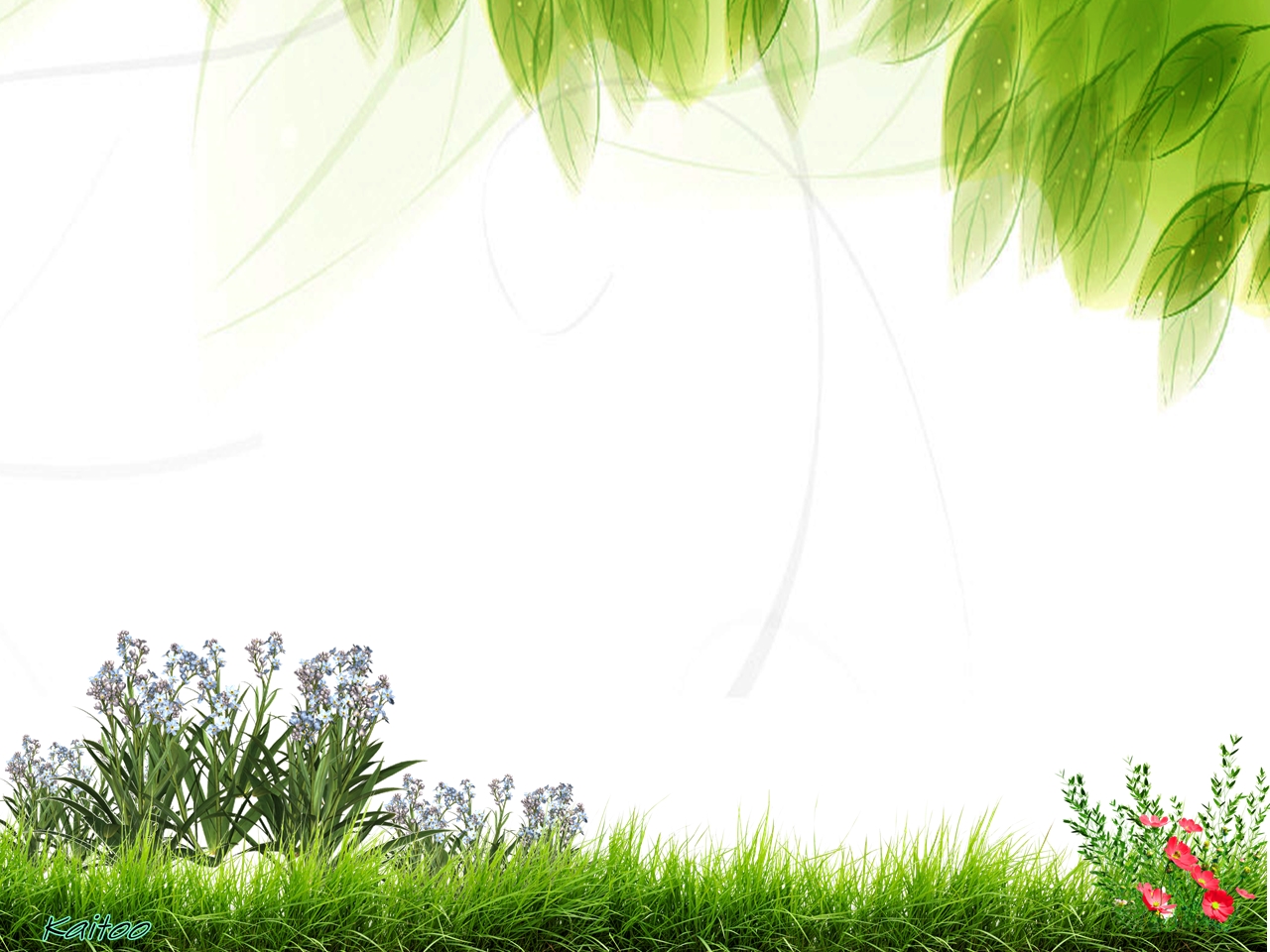 ร่วมทำบุญตักบาตรในวันสำคัญต่างๆ
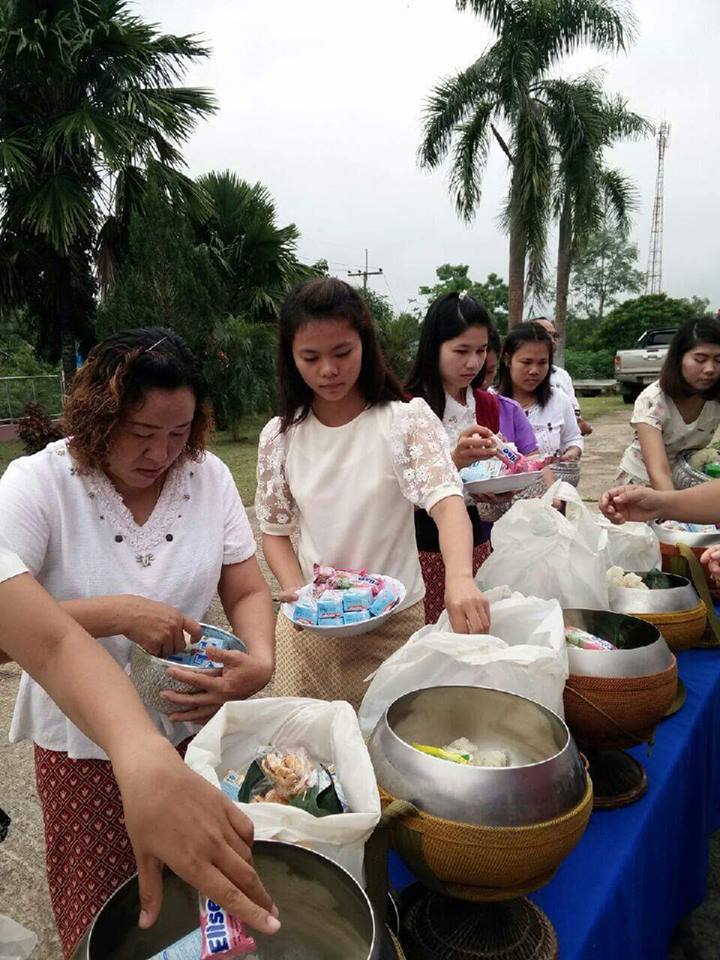 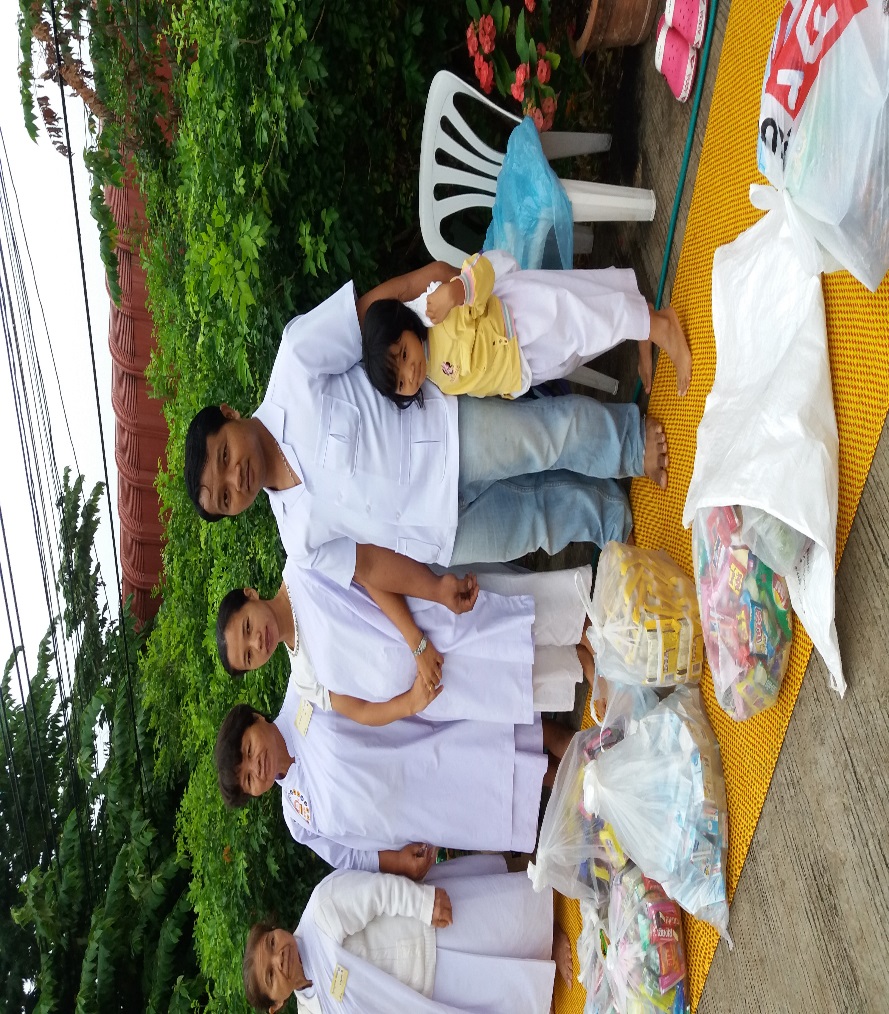 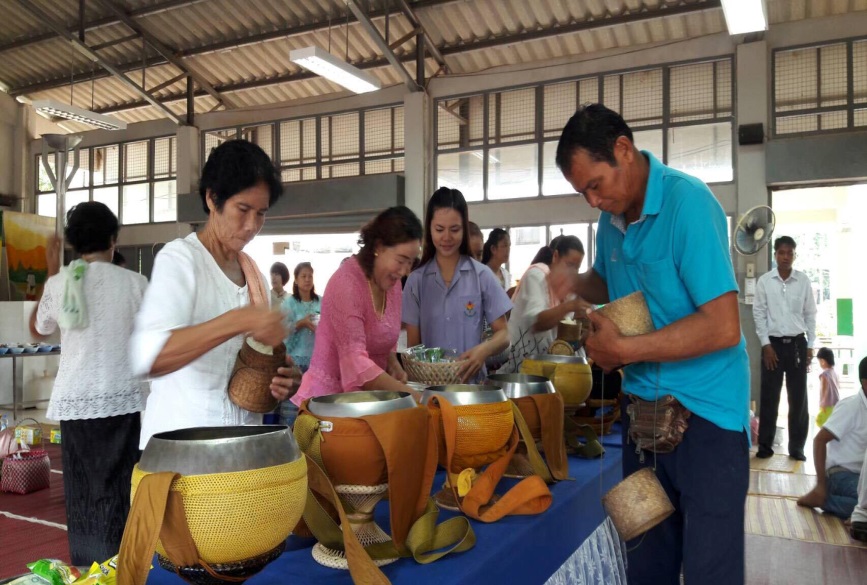 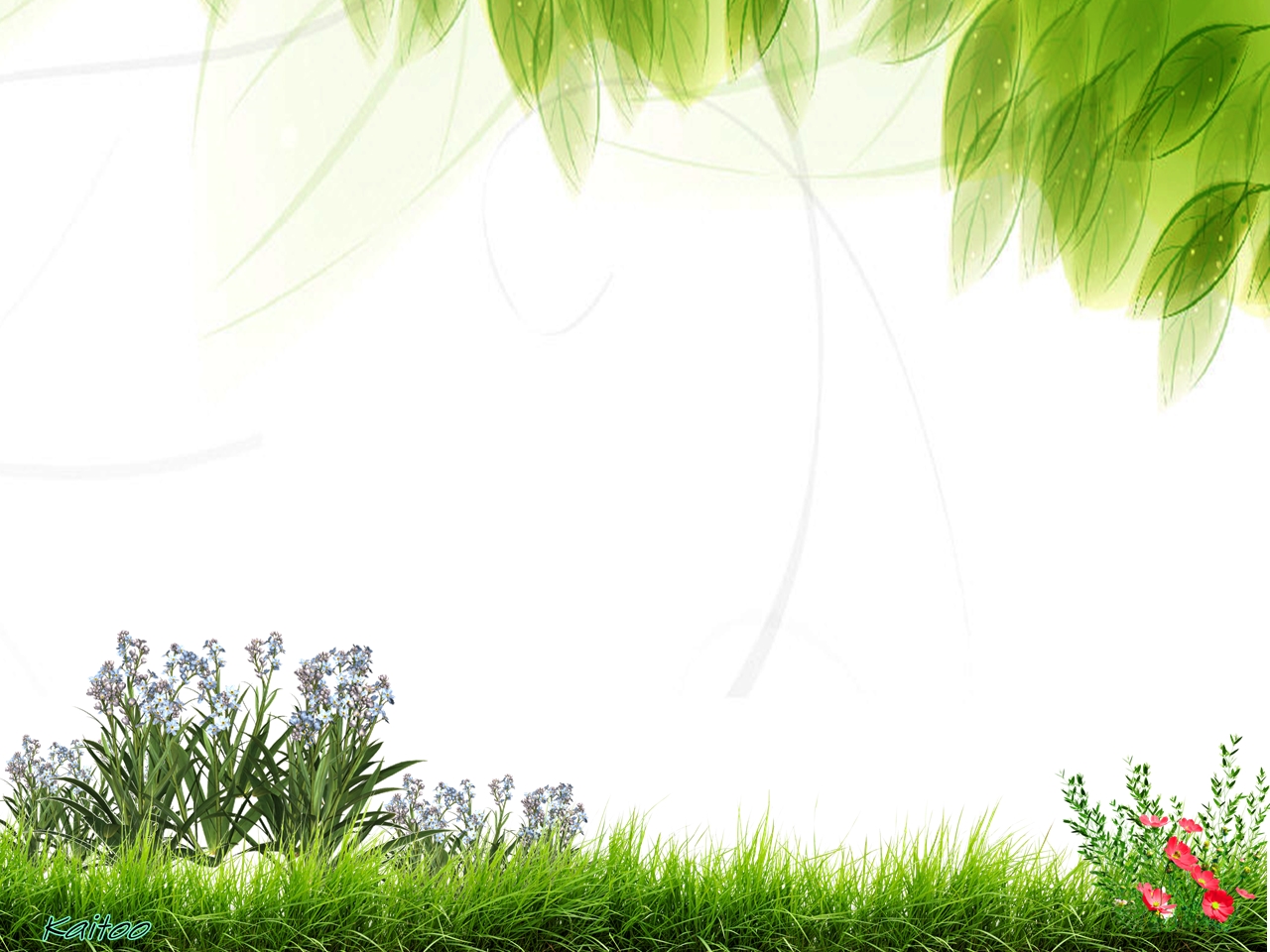 ผลงานในรอบปี
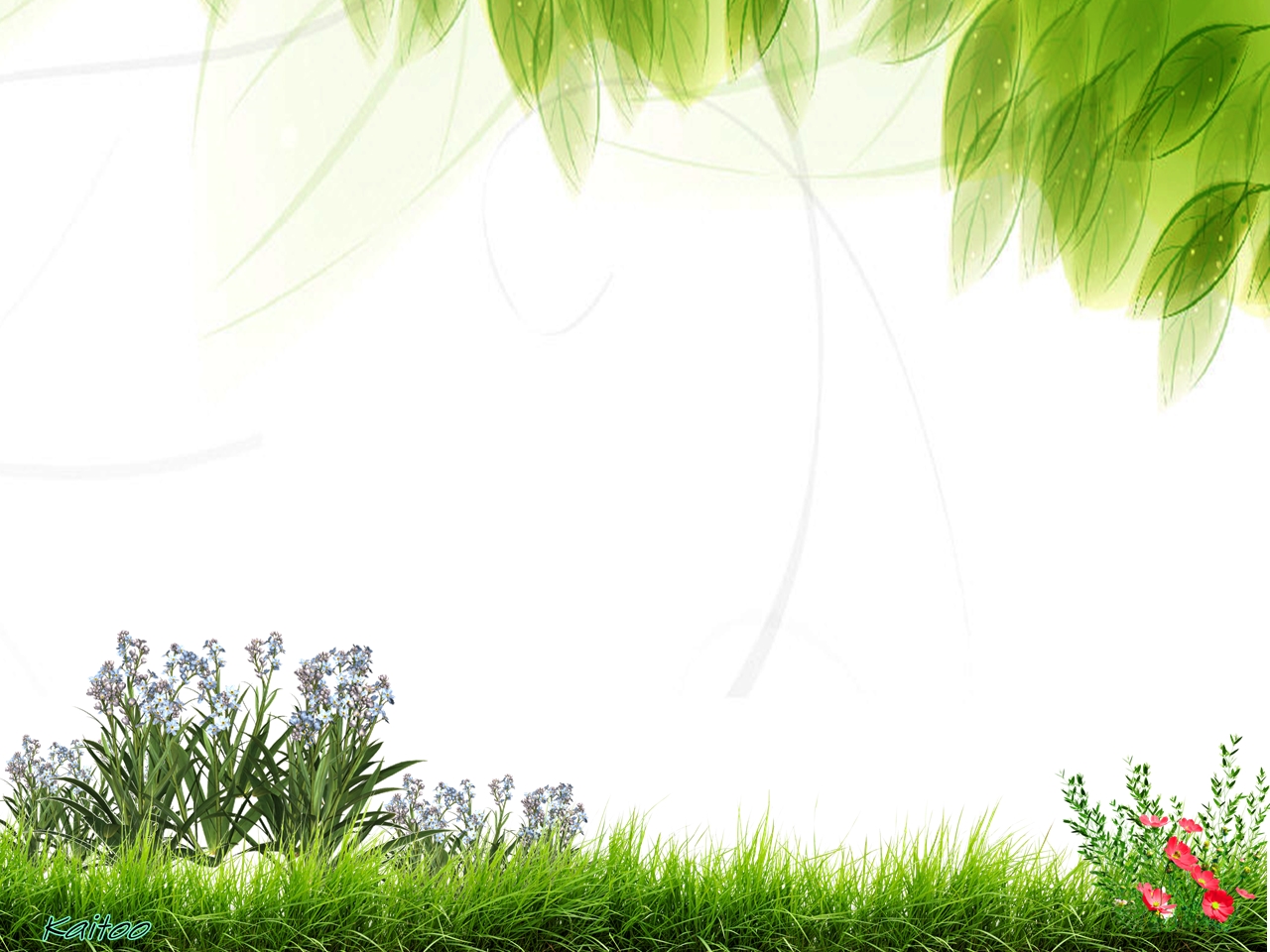 ผลงานตามตัวชี้วัด
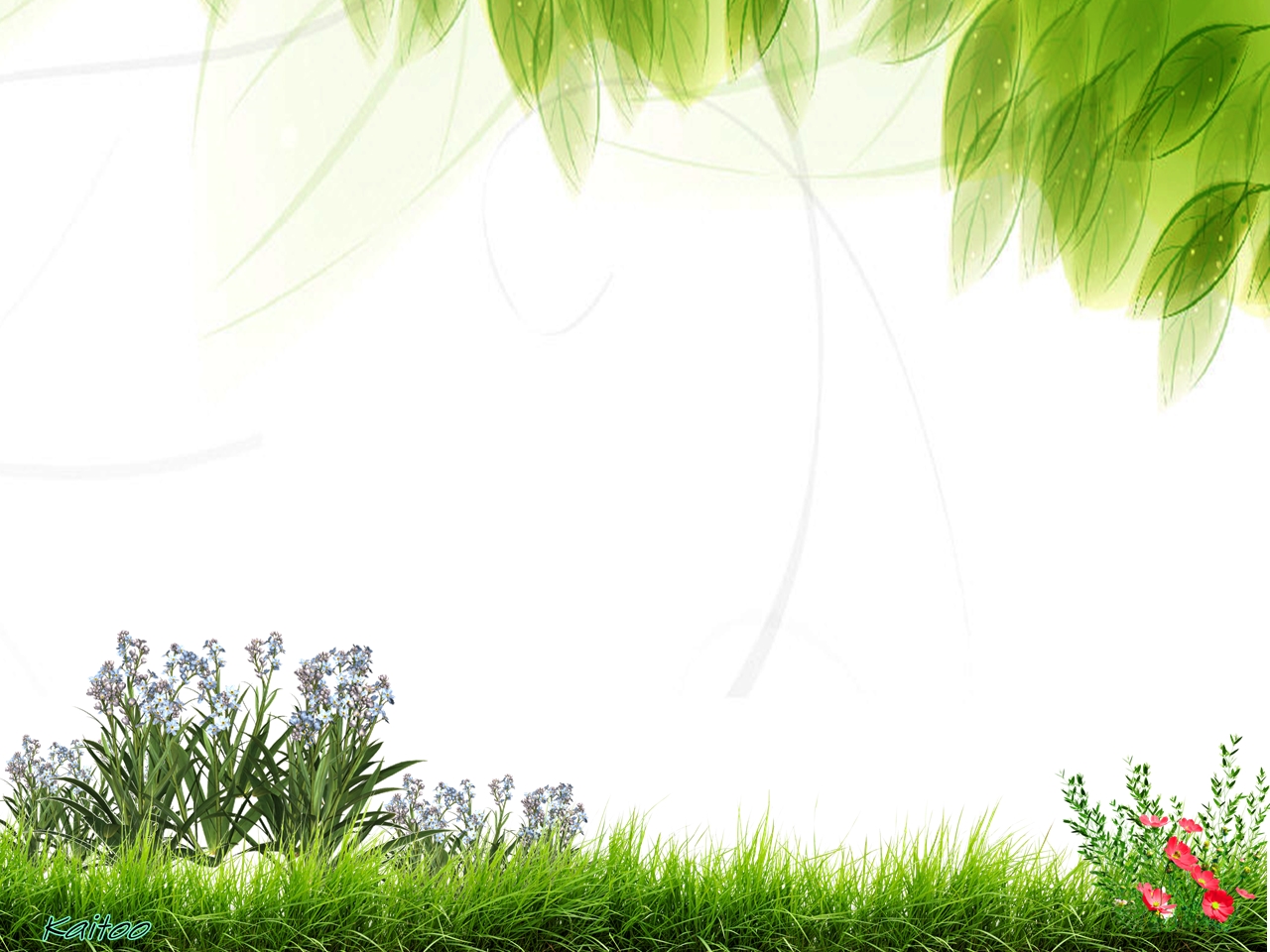 ปัญหาและอุปสรรค
ในสถานบริการ
ในการนวดสำหรับคนที่มีอาการมากๆ จะได้รับบัตรนัดในการมานวดครั้งต่อไปเพื่อบรรเทาอาการปวดลงซึ่งผู้ป่วยที่นัดไว้ไม่มาตามวันเวลาที่นัดแล้วมาในวันอื่นซึ่งชนกับวันที่ทาง รพ.สต.ได้นัดคนอื่นไว้แล้วจึงทำให้ล่าช้าต้องได้นัดใหม่อีกครั้ง
ผู้ป่วยเบาหวานส่วนใหญ่มักจะมีอาการชาปลายมือปลายเท้าซึ่งทาง รพ.สต.จะเน้นให้นวดเท้าเพื่อกระตุ้นให้การไหลเวียนเลือดลดอาการชา  ป้องกันภาวะแทรกซ้อนแต่ผู้ป่วยโรคเบาหวานที่มารับบริการต้องการที่จะนวดทั้งตัวมากกว่า
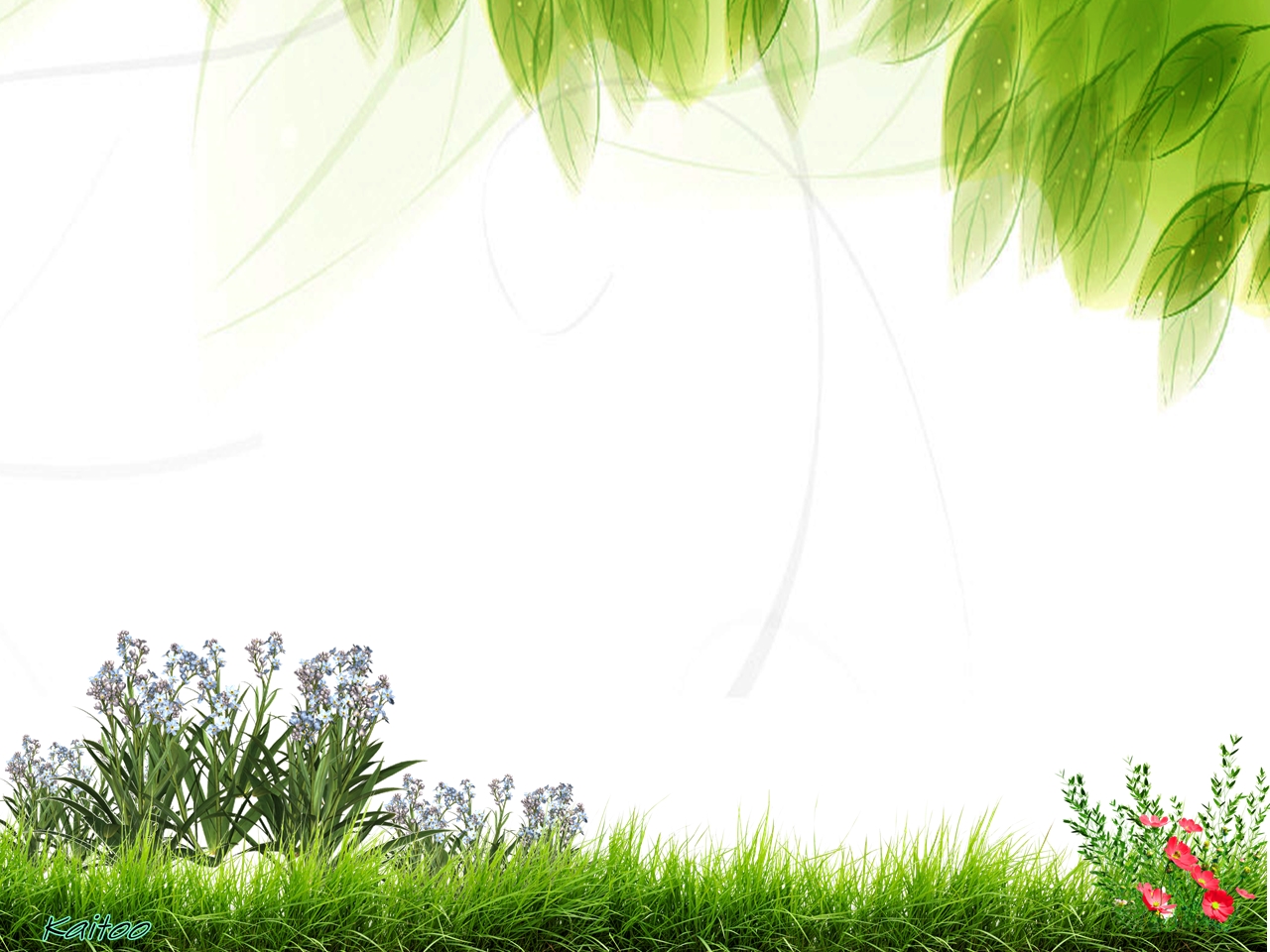 ในชุมชน
ผู้ป่วยอัมพฤกษ์ อัมพาต ที่เราออกให้บริการทำกายภาพในชุมชนบางส่วนไม่ทำกายภาพต่อรอแต่ที่จะให้แพทย์แผนไทยออกไปทำให้
ผู้ป่วยบางคนไม่ยอมให้ญาติทำให้บ่นว่าเจ็บ เหนื่อย
ไม่มีญาติอยู่กับผู้ป่วยทำให้ผู้ป่วยไม่ได้รับการทำกายภาพอย่างต่อเนื่อง